CACAO
John Xu
The University of Arizona, CyVerse
xuzy73@cyverse.org
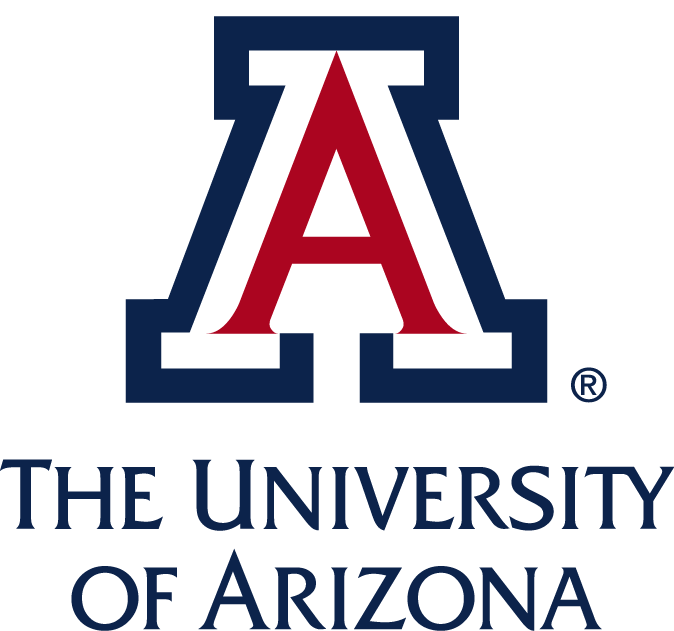 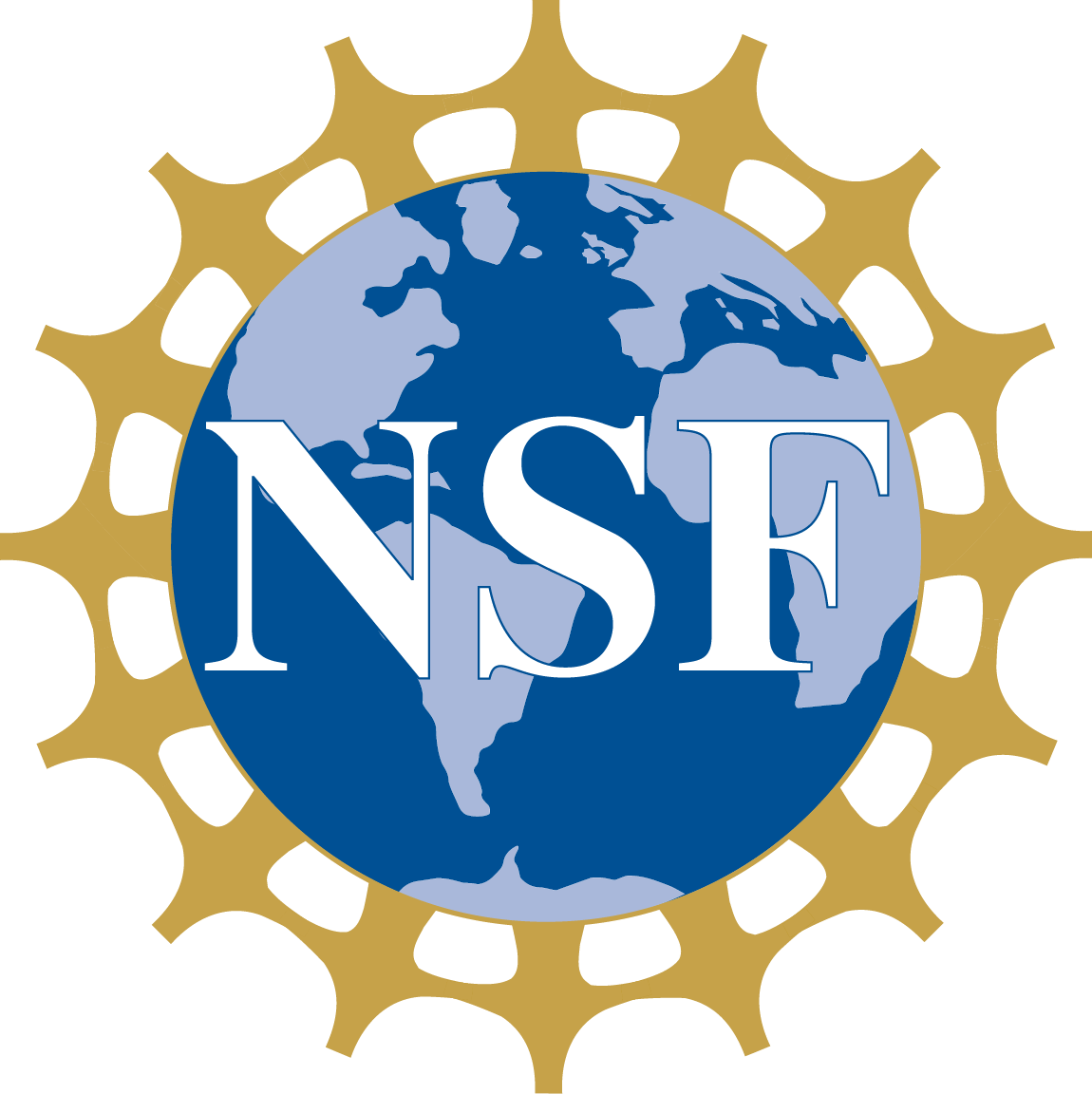 CyVerse is funded by the Arizona Board of Regents and the US National Science Foundation under award Nos. DBI-0735191, DBI-1265383, and DBI-1743442
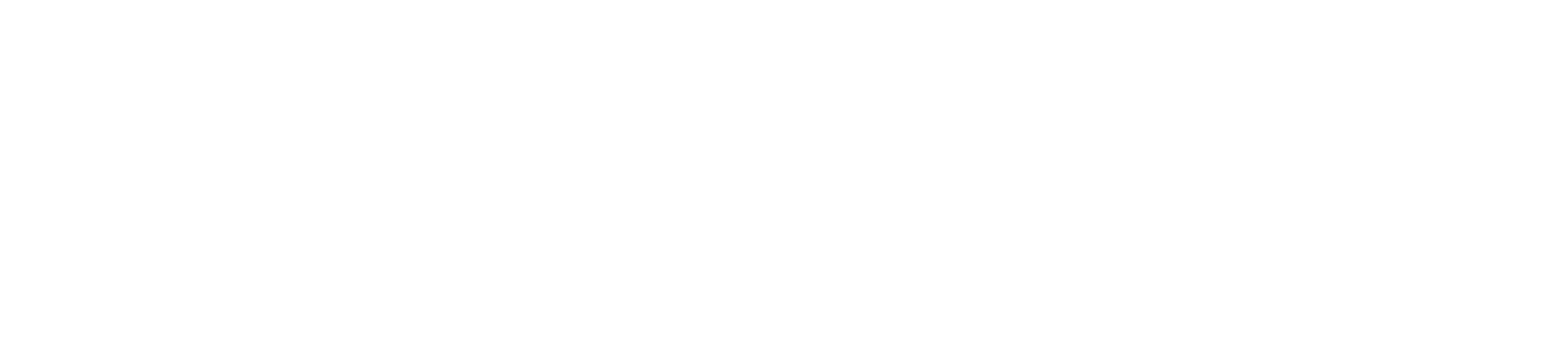 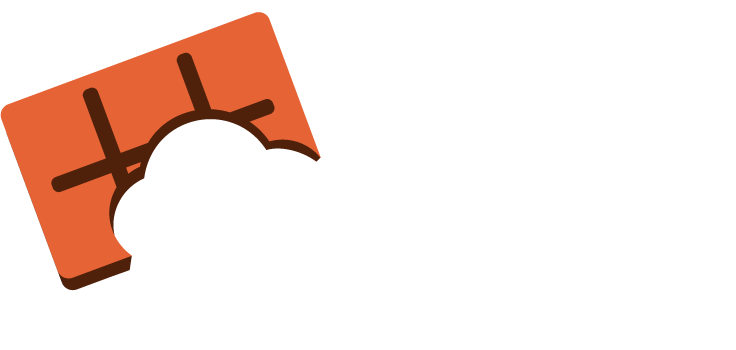 CloudAutomationContinuousAnalysisOrchestration
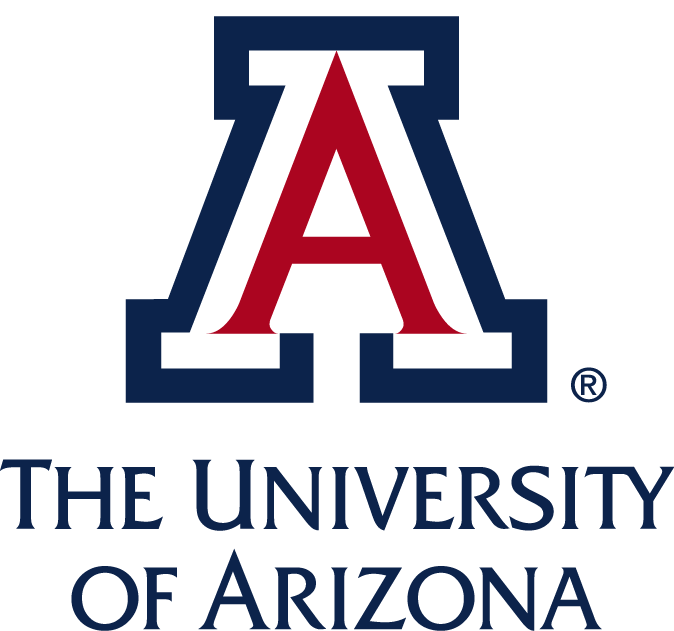 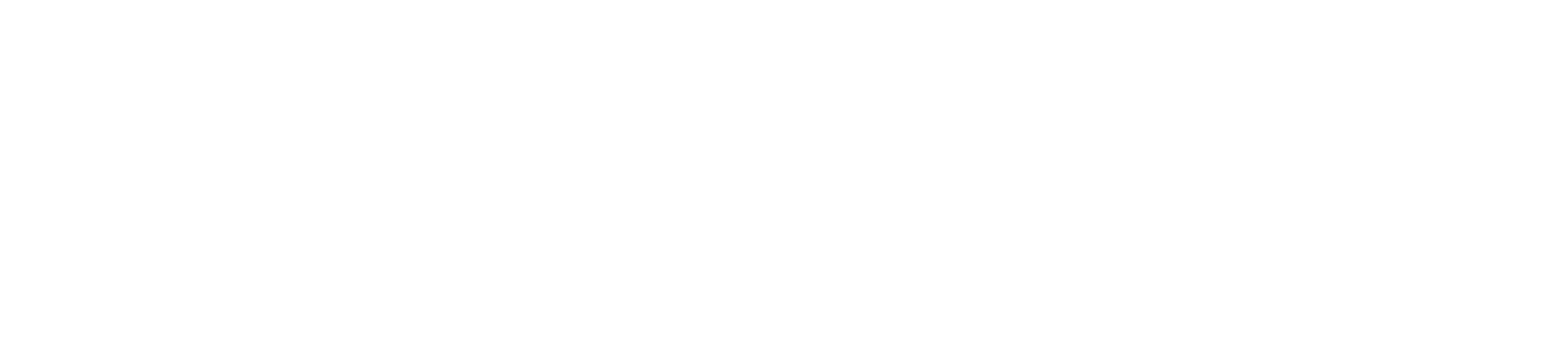 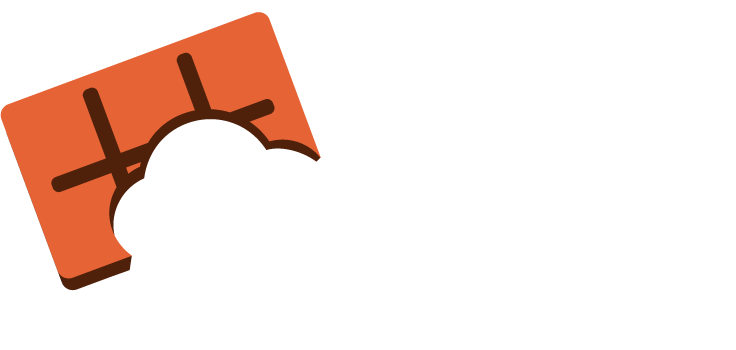 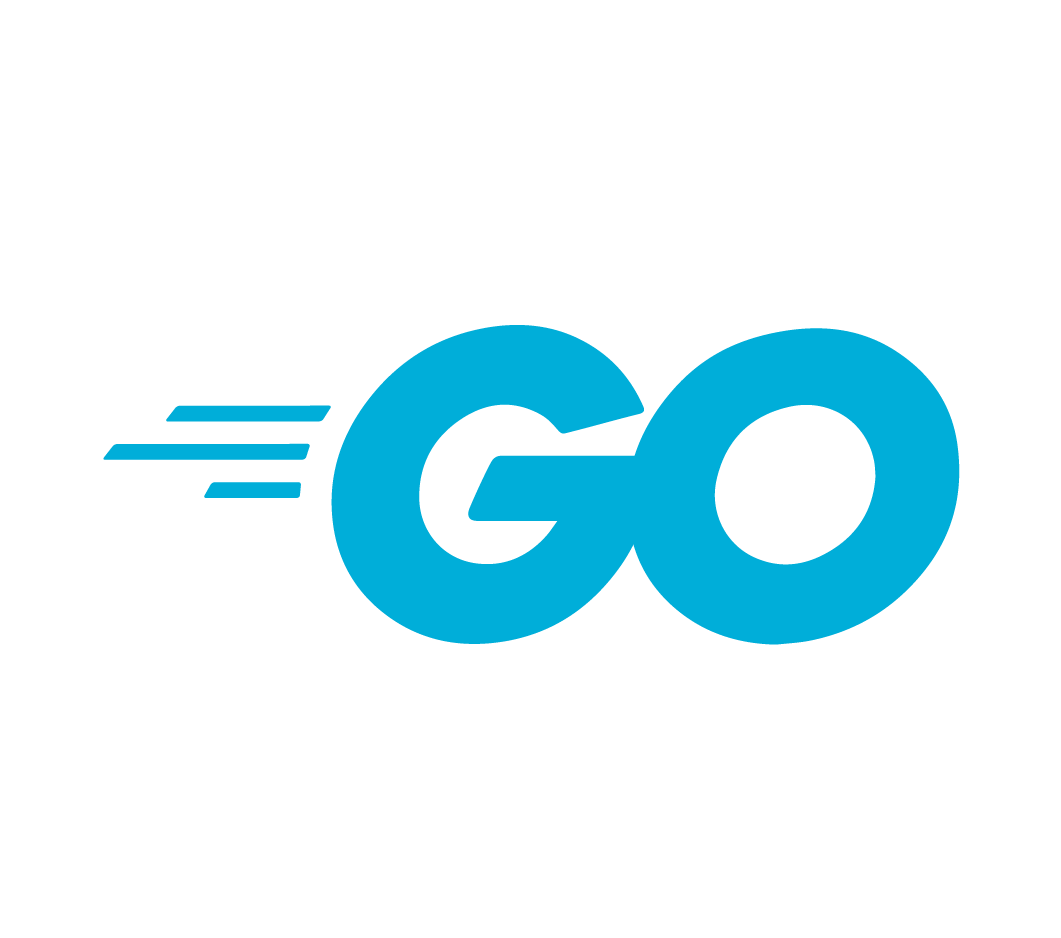 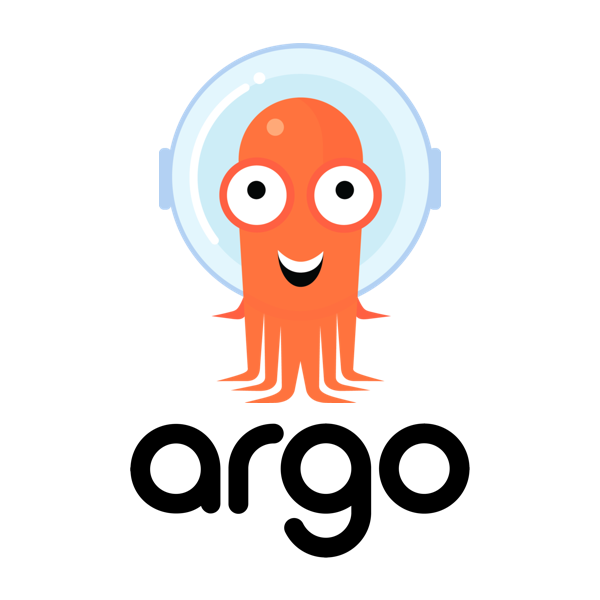 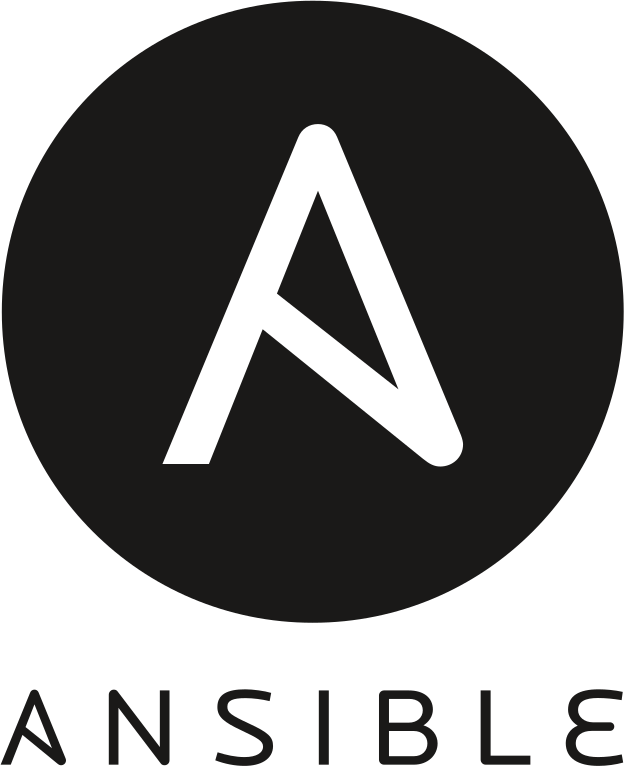 What is CACAO?
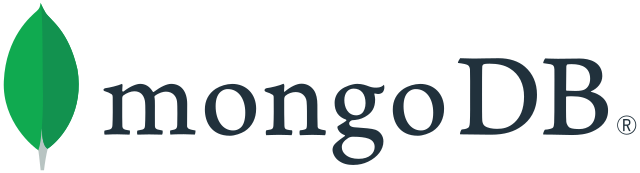 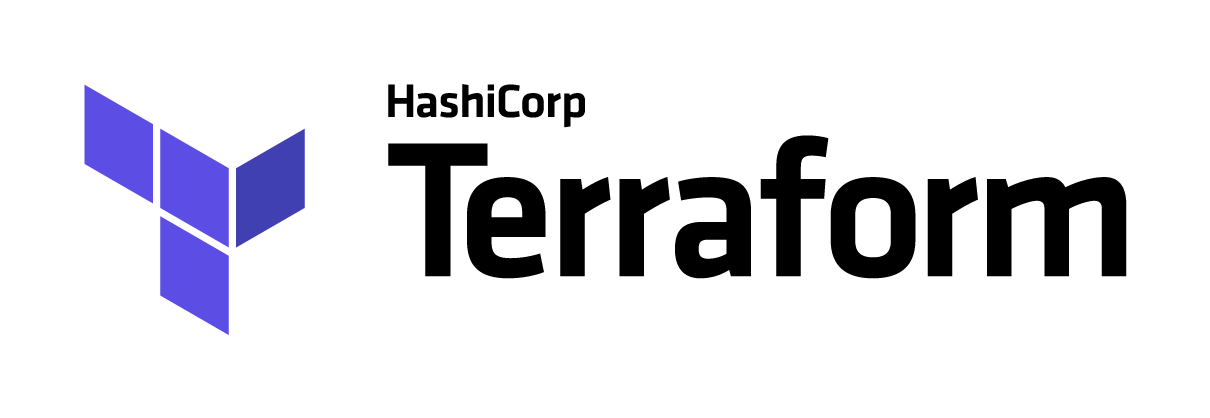 CACAO is a multi-cloud software platform that enables researchers, educators, research software professionals (RSPs) to create, use, and share their data-driven workflows, infrastructure, and software stacks, while allowing them to minimize costs by leveraging cloud frameworks.
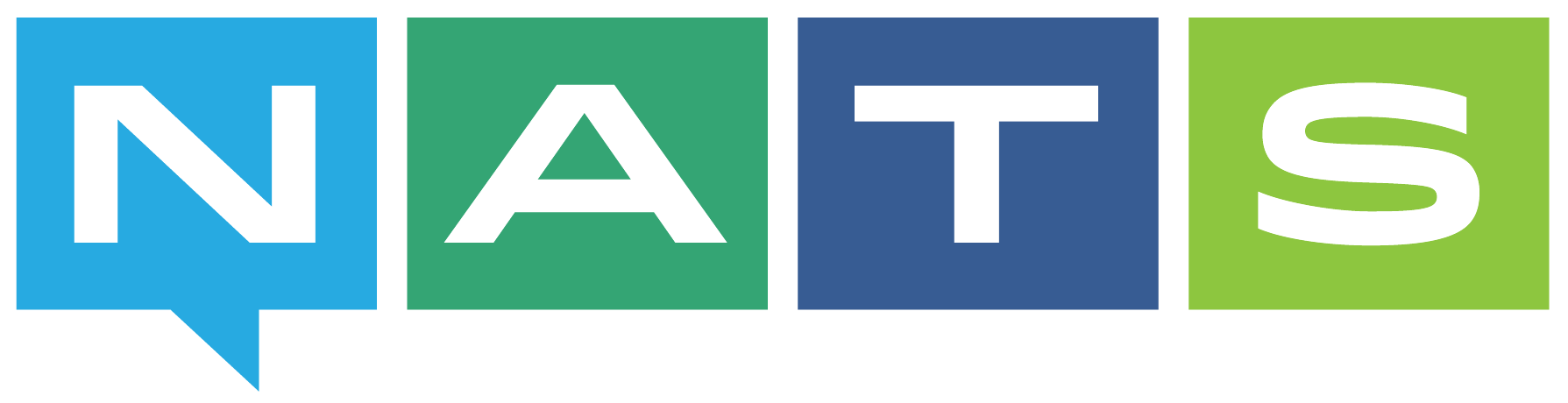 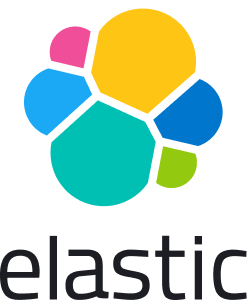 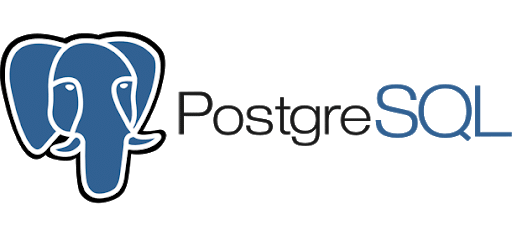 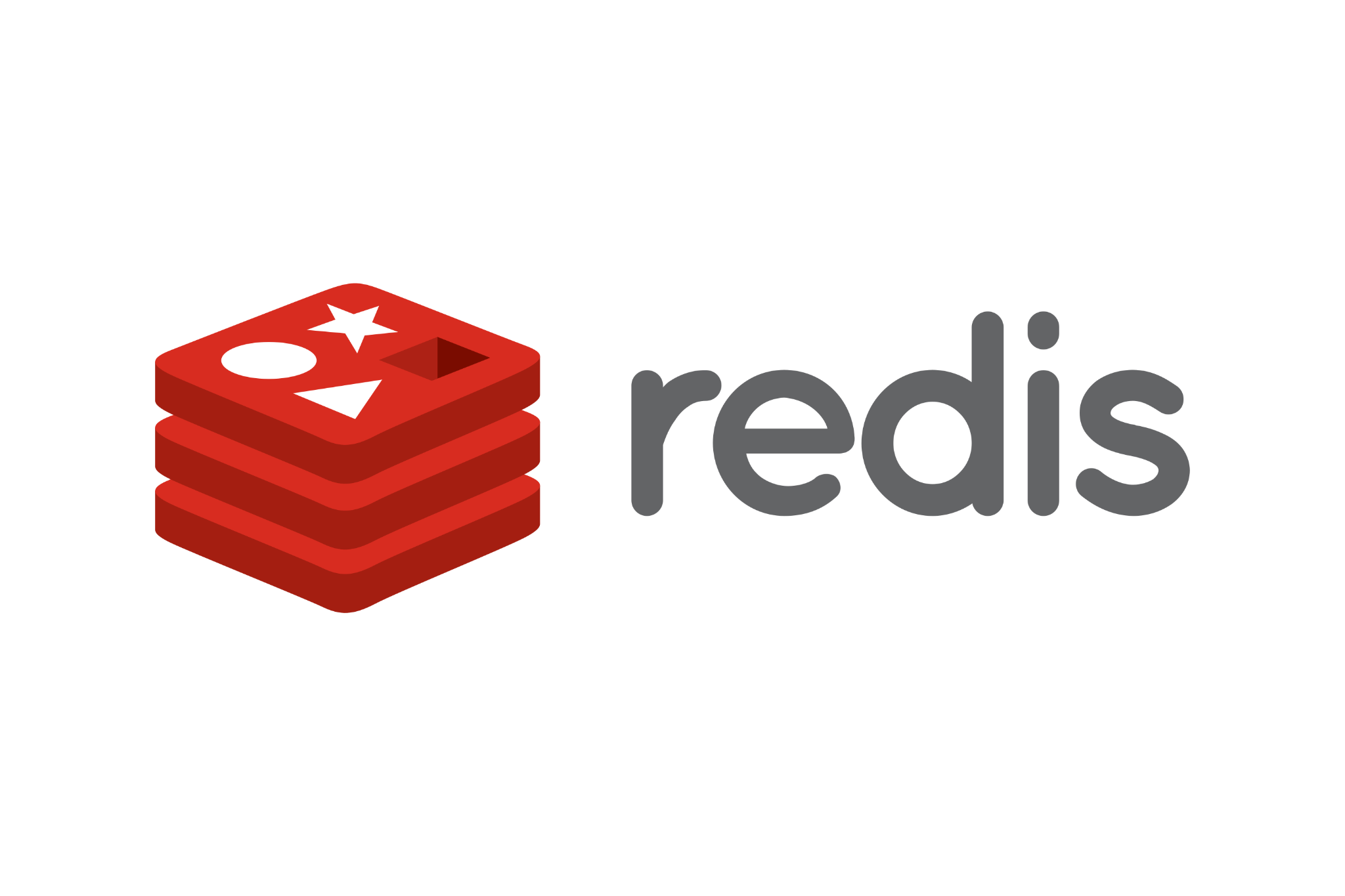 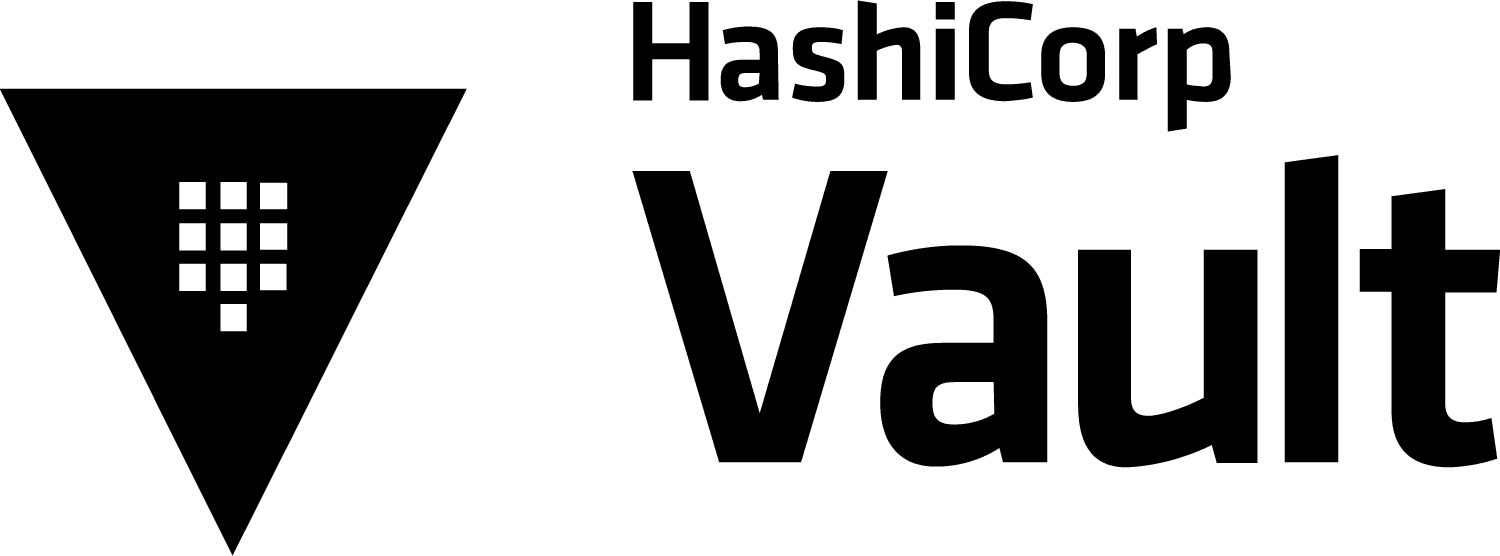 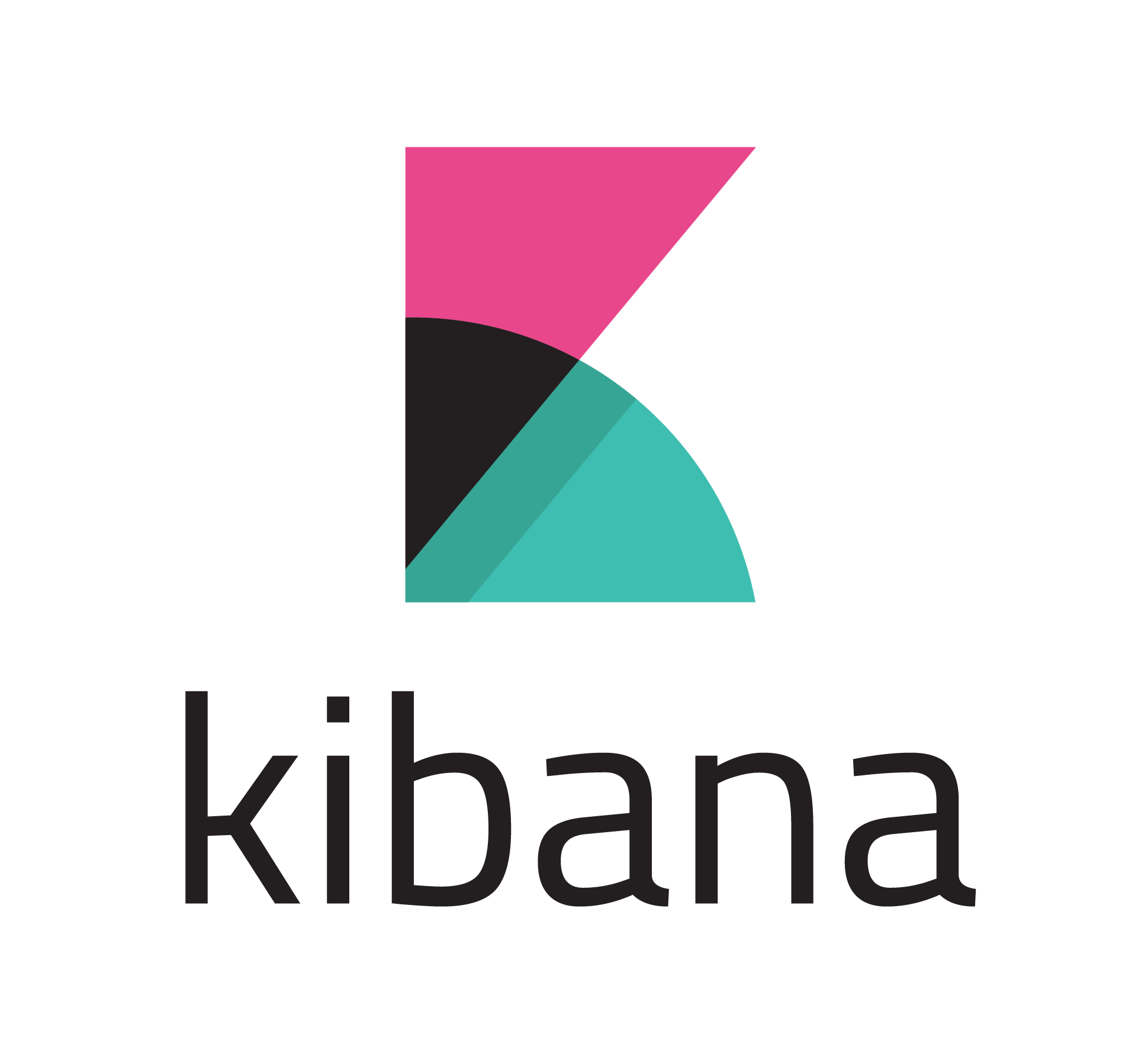 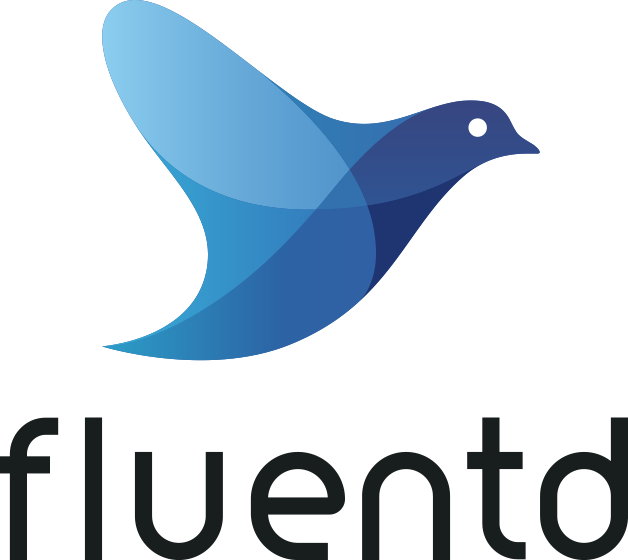 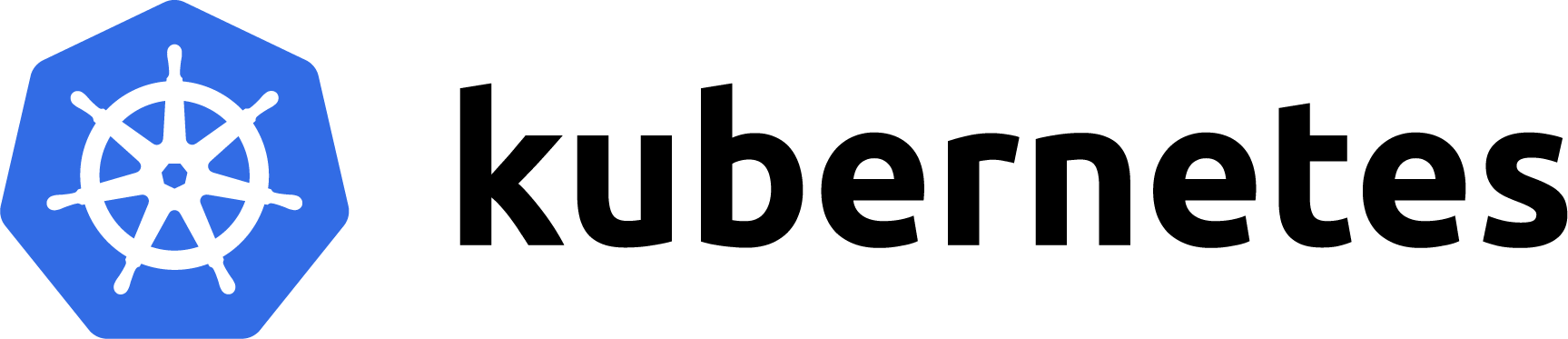 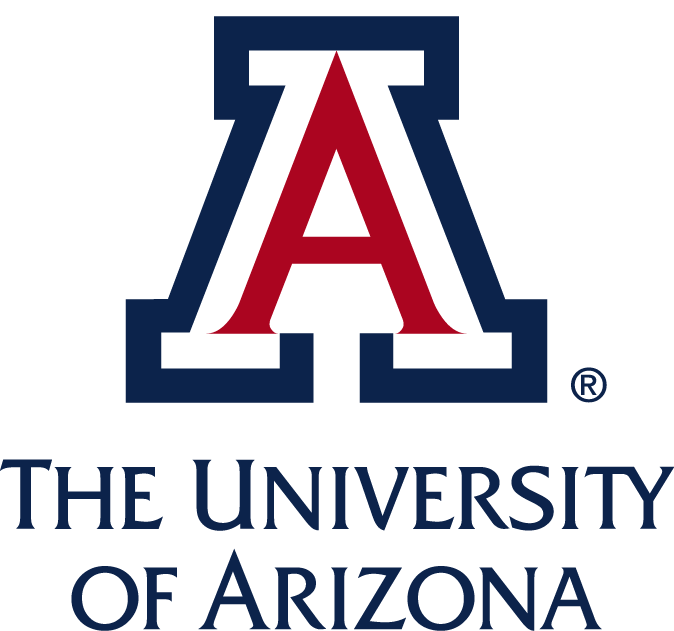 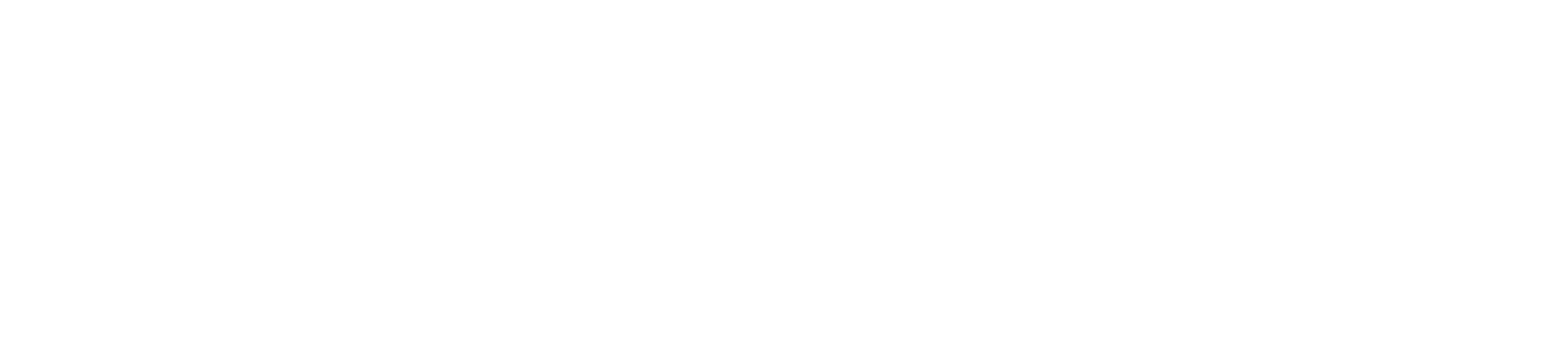 [Speaker Notes: CACAO is
Multicloud
Researchers, educators, and research software professionals, which includes RSEs, but also Research Software Devops, systems, and other technical folks
Data Driven workflows, cloud infrastructure, and software stacks
Leverage cloud frameworks

By leveraging cloud frameworks IN THE FORM OF TEMPLATES directly rather than the cloud, we hope to be somewhat unopinionated about how researchers, educators, or research software professionals will create cloud resources in the future.

CACAO is a event-driven cloud native platform built on top of Kubernetes and takes advantage of other cloud native, containerized applications]
Challenges when Using Cloud
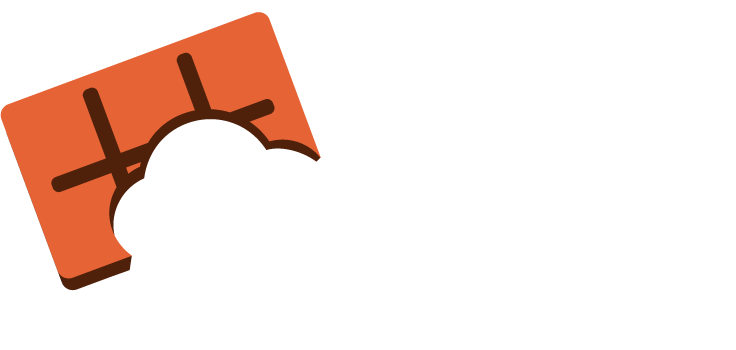 Doing collaborative, data-driven team science in the cloud is challenging. Effective science in the cloud requires deep technical understanding of each cloud provider's capabilities and cost.
“I don't want to know where it's computing.
I don't want to know where my data is... When I'm done, publish that function so that other people can do it.”
-- Nate Miller, UW Madison, Plant Biologist
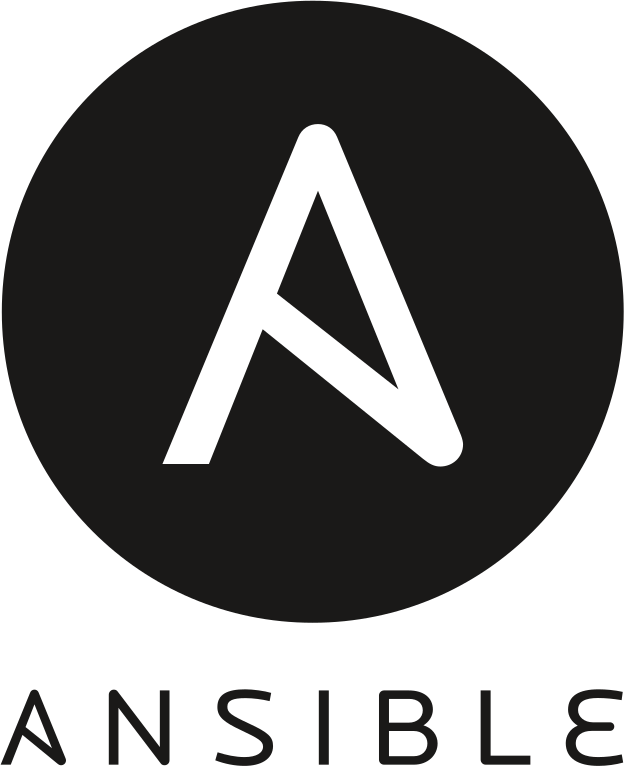 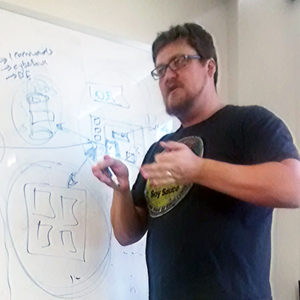 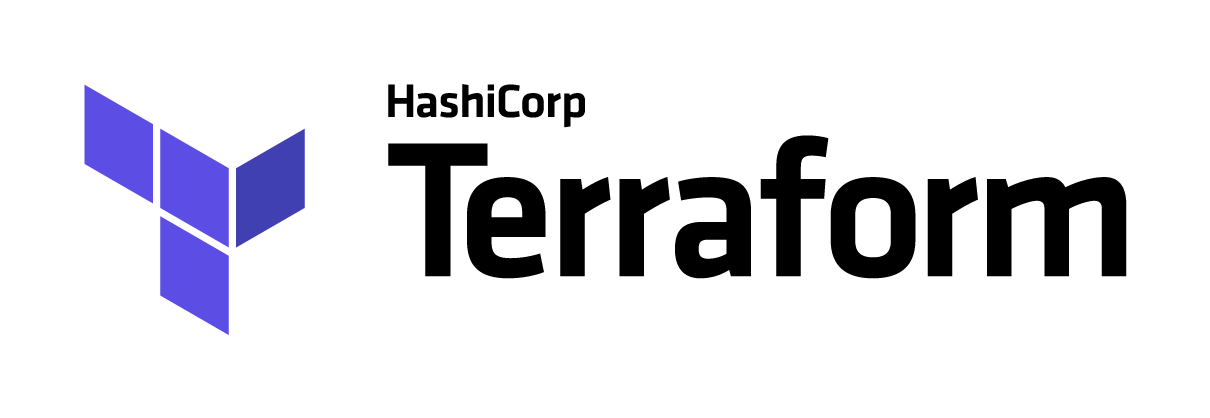 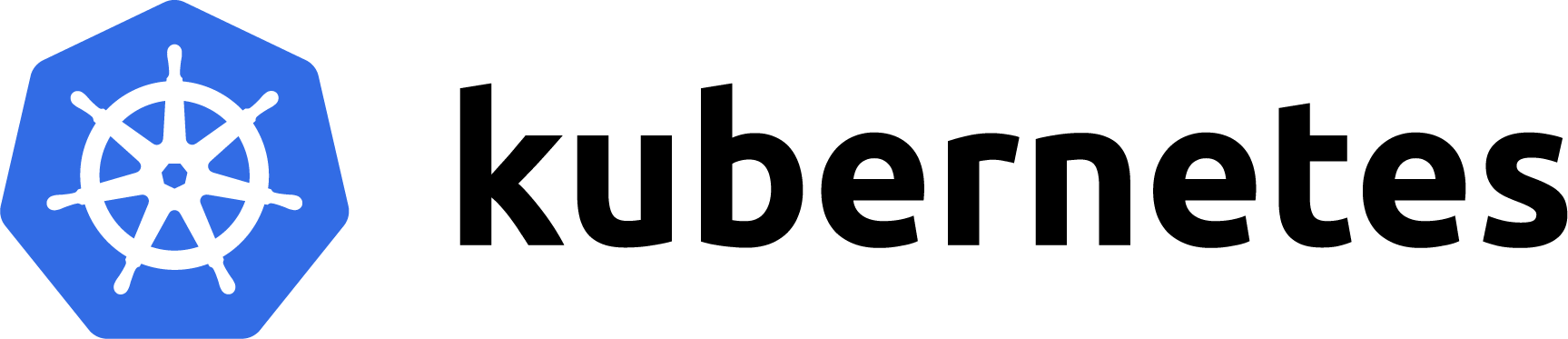 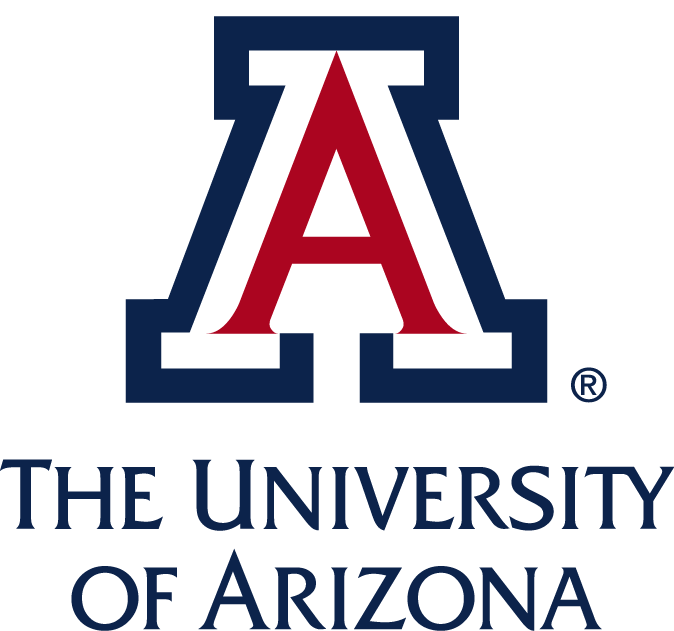 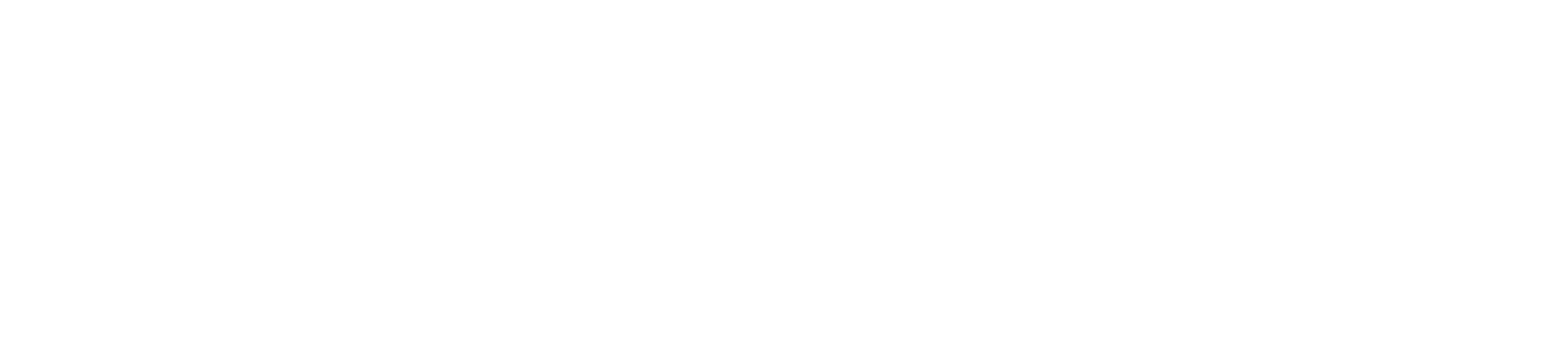 [Speaker Notes: When you factor in collaborative, data-driven team science – cloud can be even more challenging]
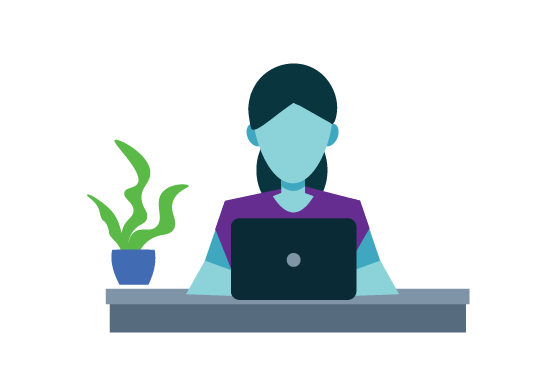 Templates: Cloud frameworks, DSLs, IaC
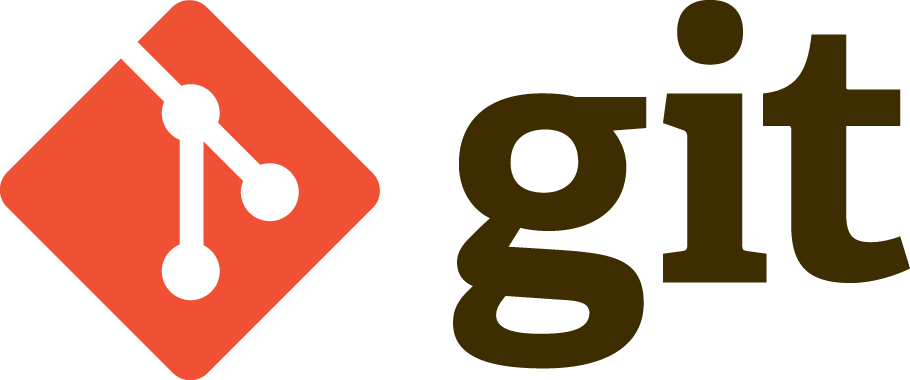 = Microservice
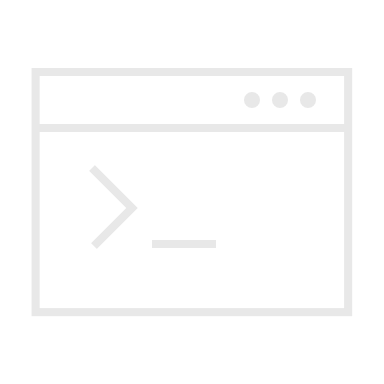 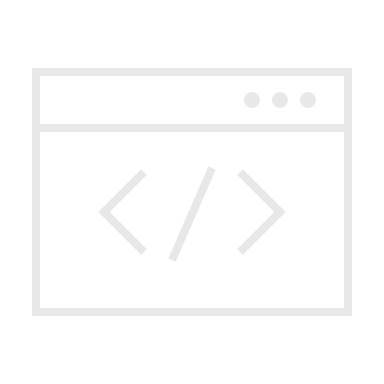 Web
CLI
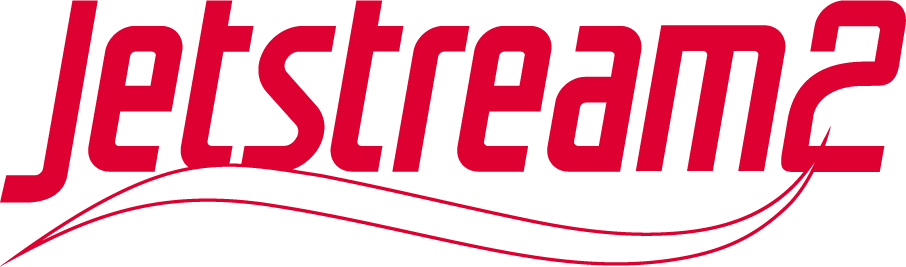 Deployment Execution & Monitoring
API Gateway
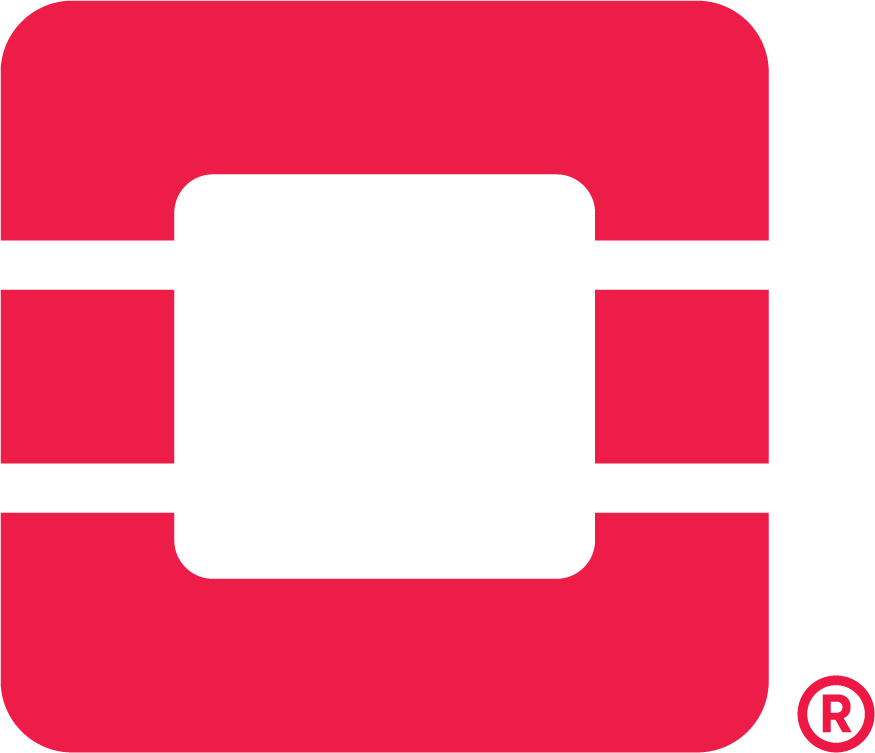 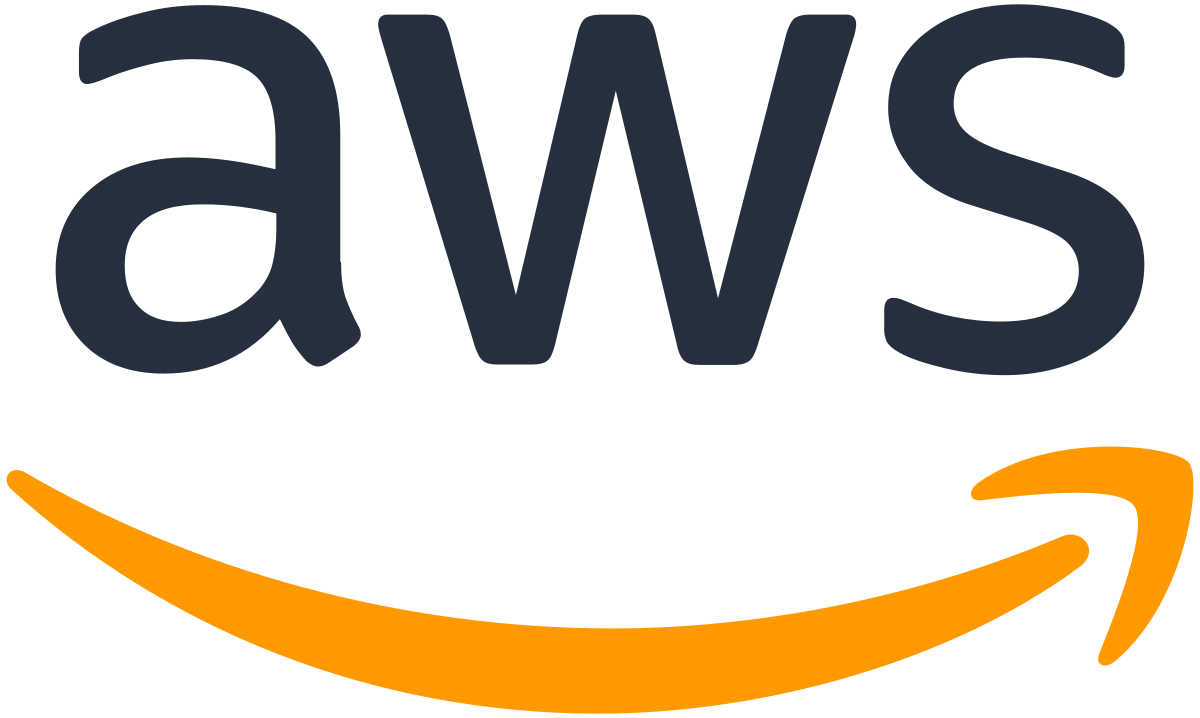 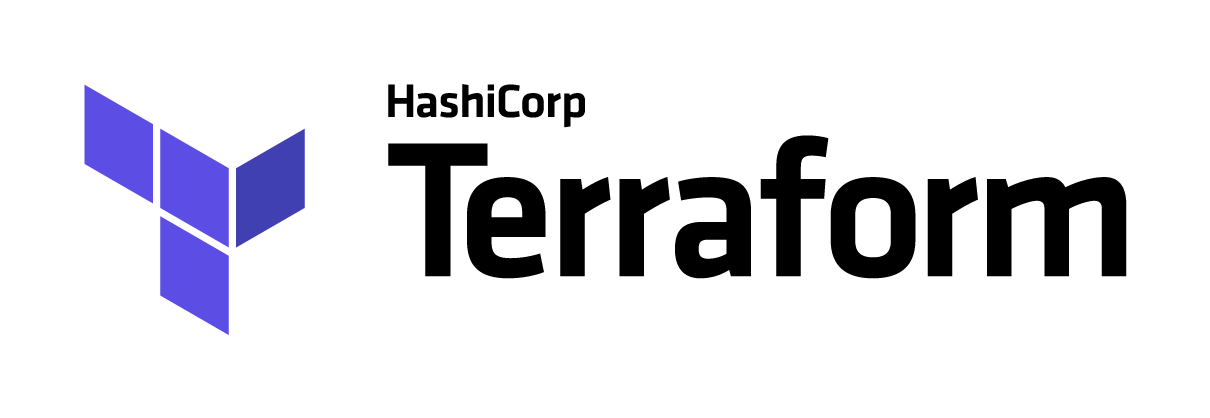 Other Cloud Service Providers
Credentials
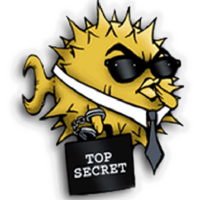 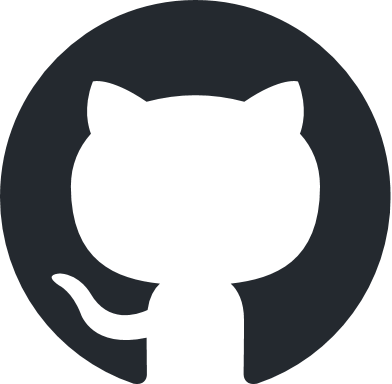 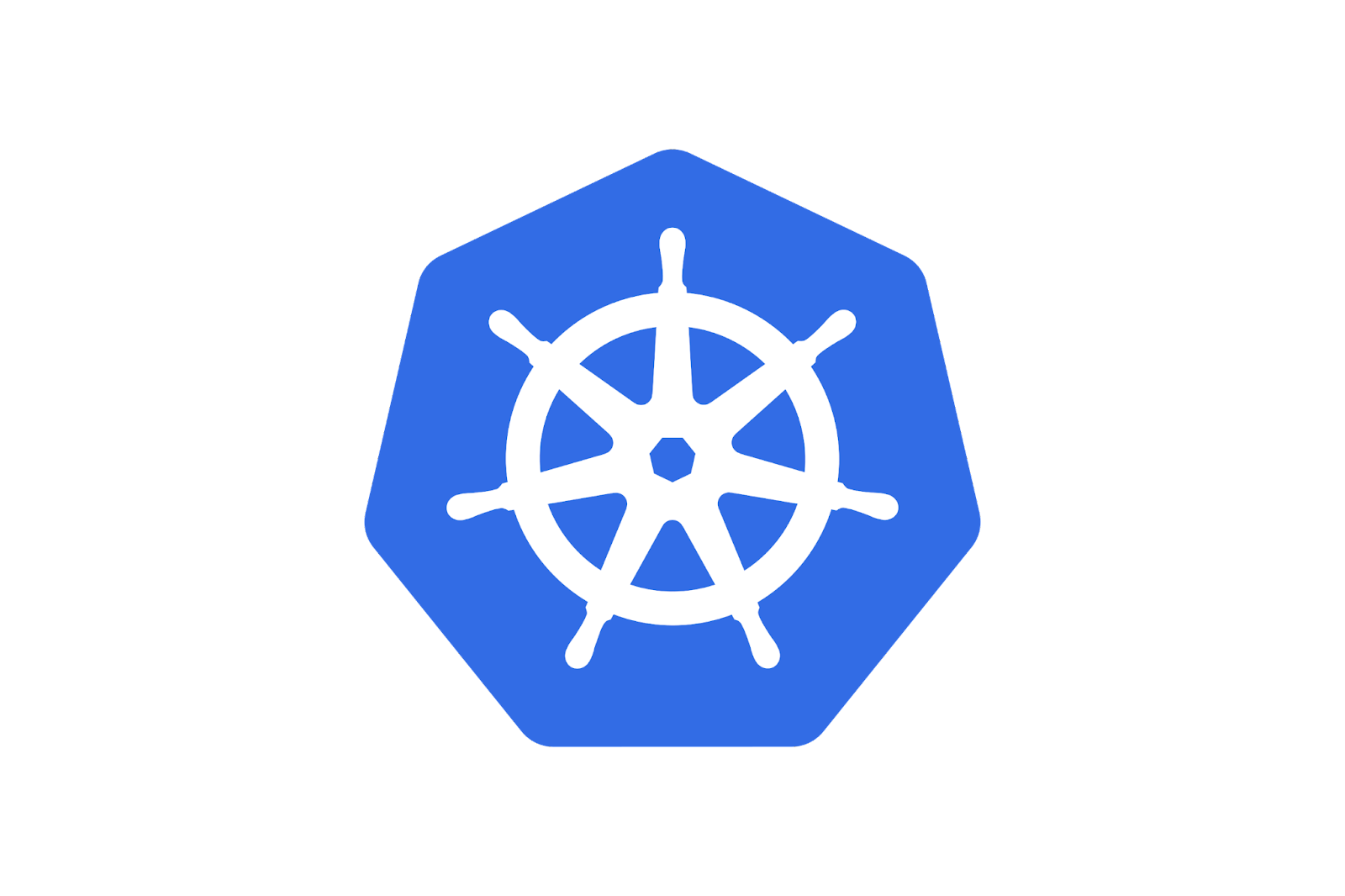 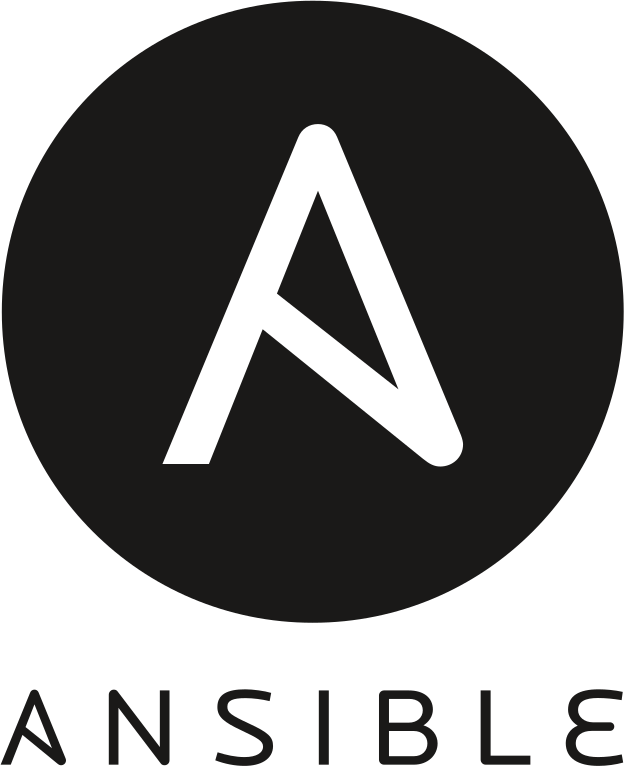 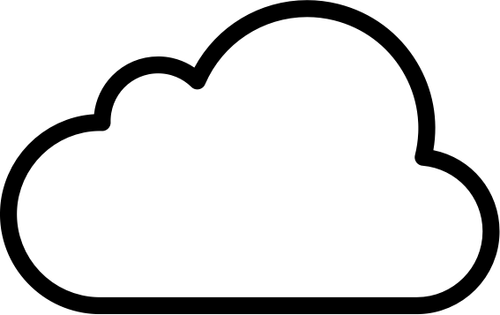 Template (metadata)
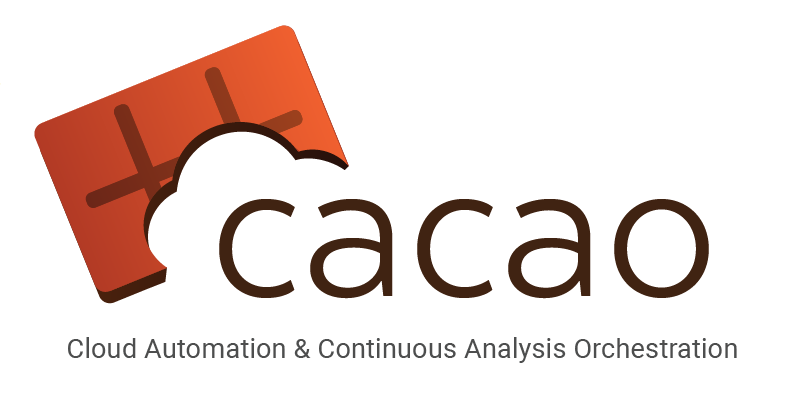 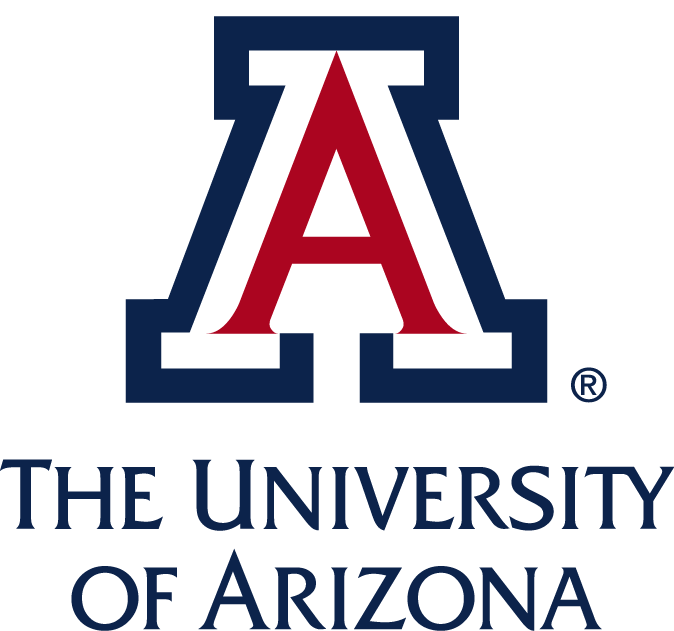 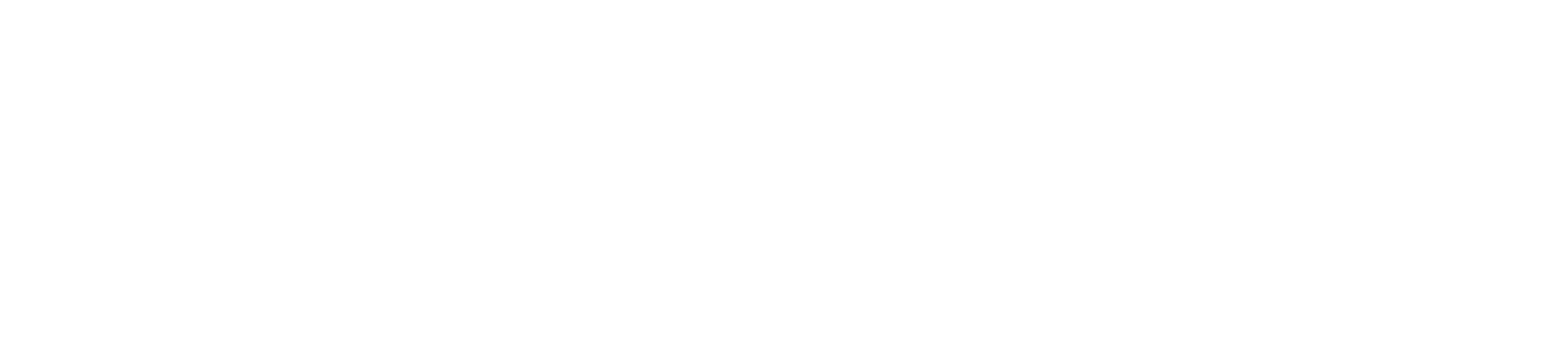 [Speaker Notes: It does through an event-driven microservice architecture <next>

When a user connects to CACAO using either the cacao cli or web interface

And requests that a set of clouds resources are made: <next>

CACAO aggregates all the relevant information, including:
The primary cloud
template is being used <next>
cloud credentials are needed <next>
what cloud framework or DSL is appropriate to process the template <next>

CACAO also pulls the most recent template code from git and then it collates all that information to create the resources needed onto that cloud]
Self-Provision Applications
To Any Cloud
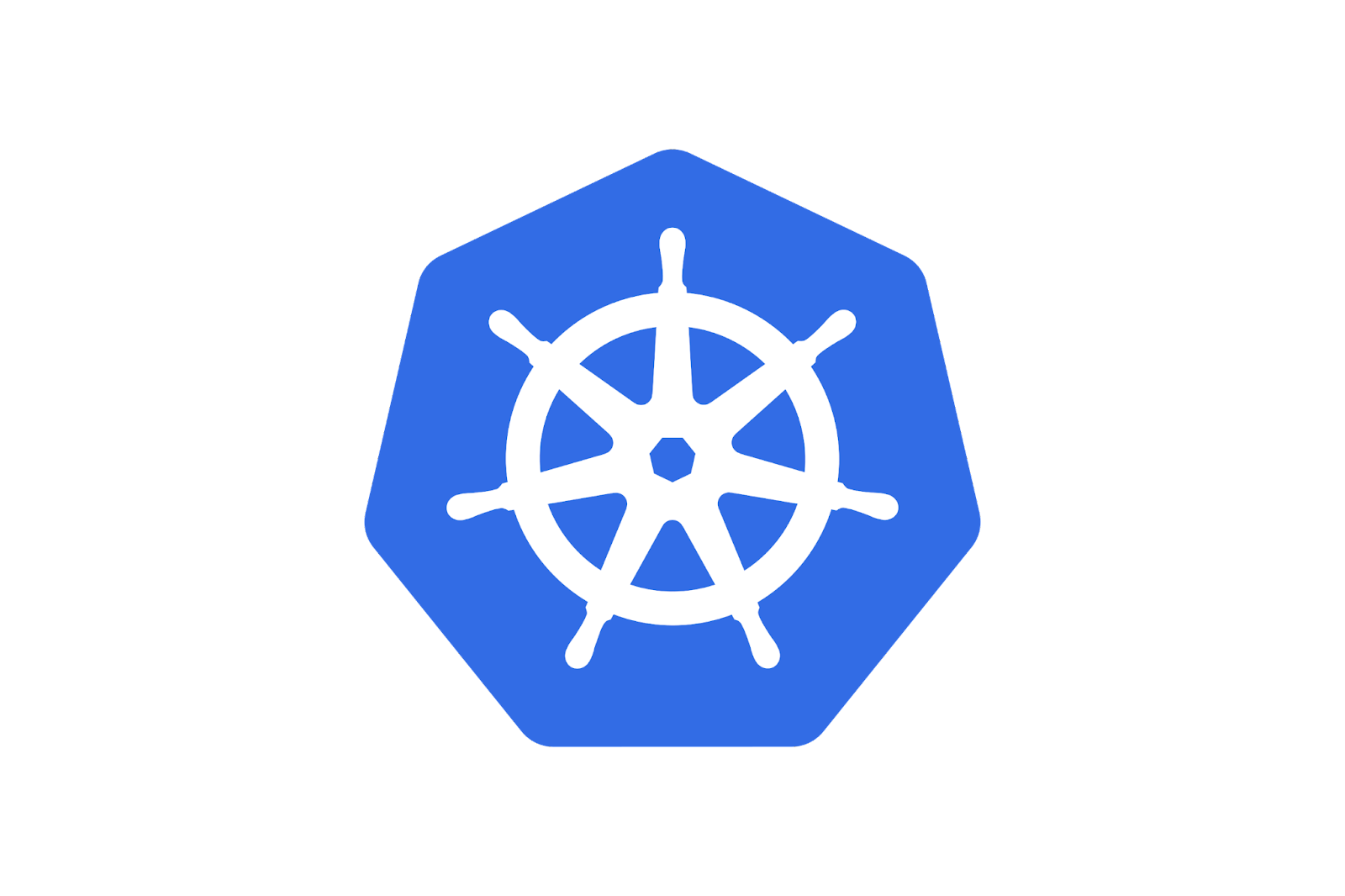 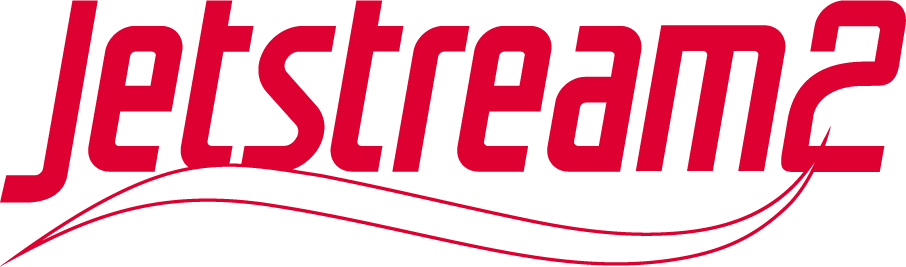 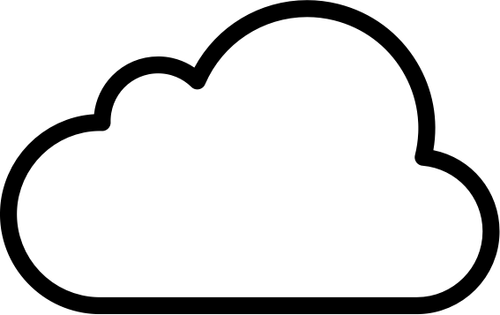 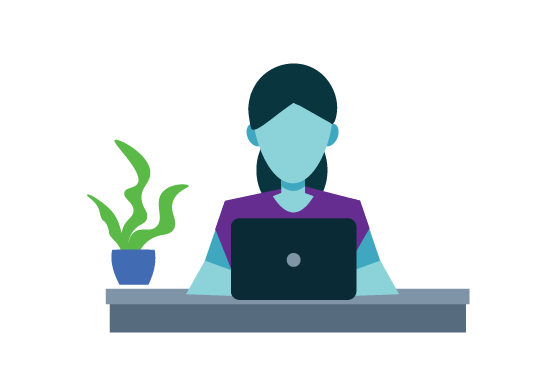 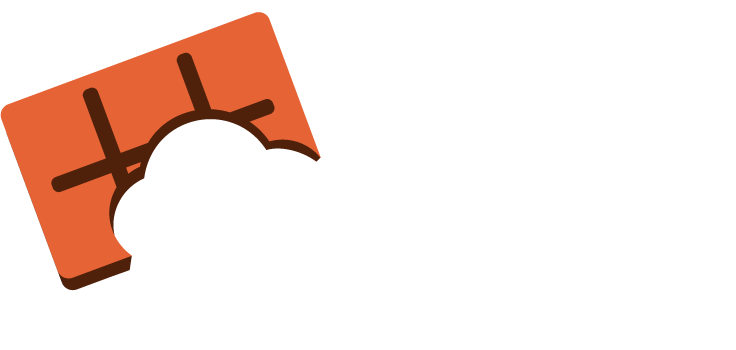 CSP
Researcher
Educator
RSE
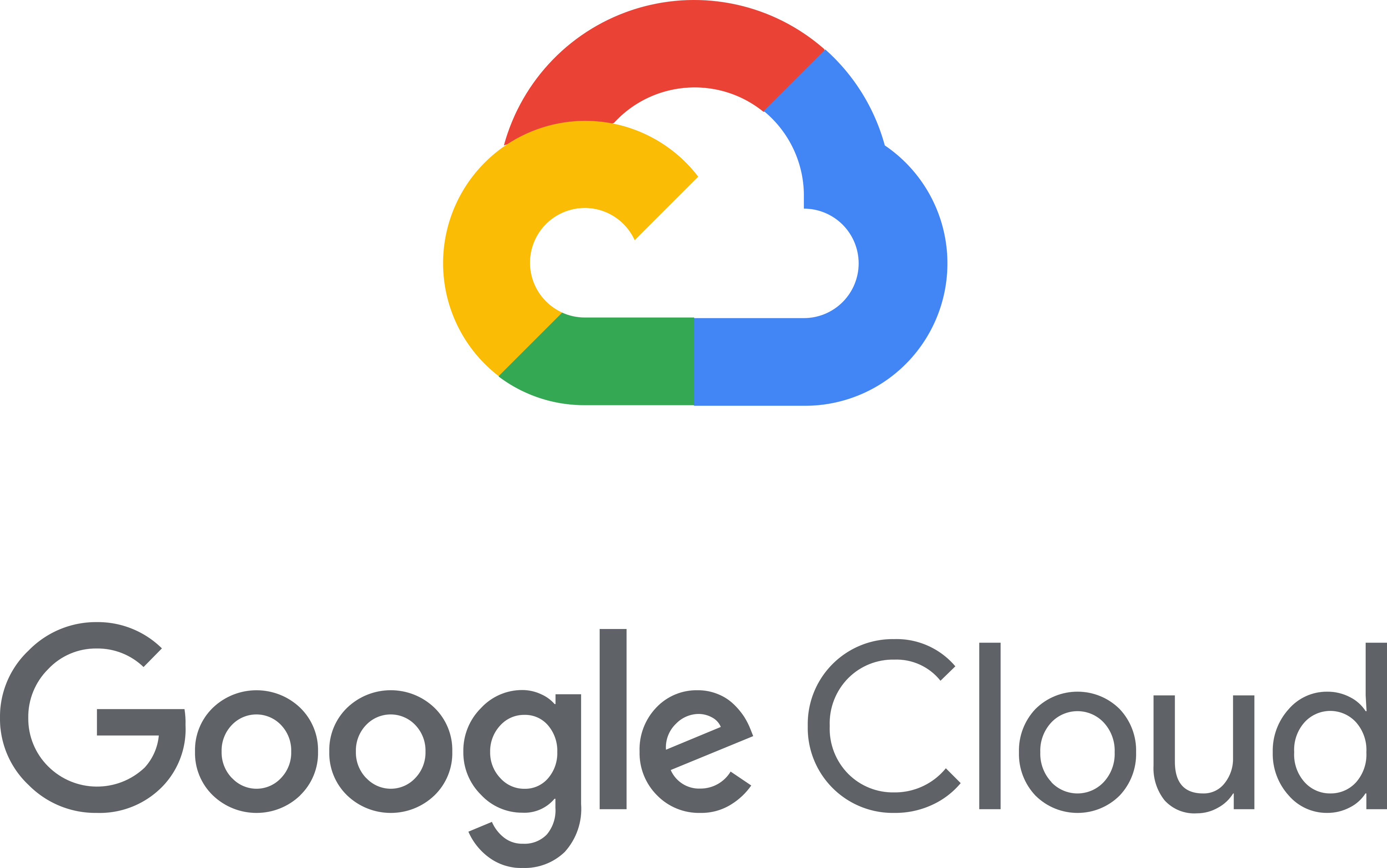 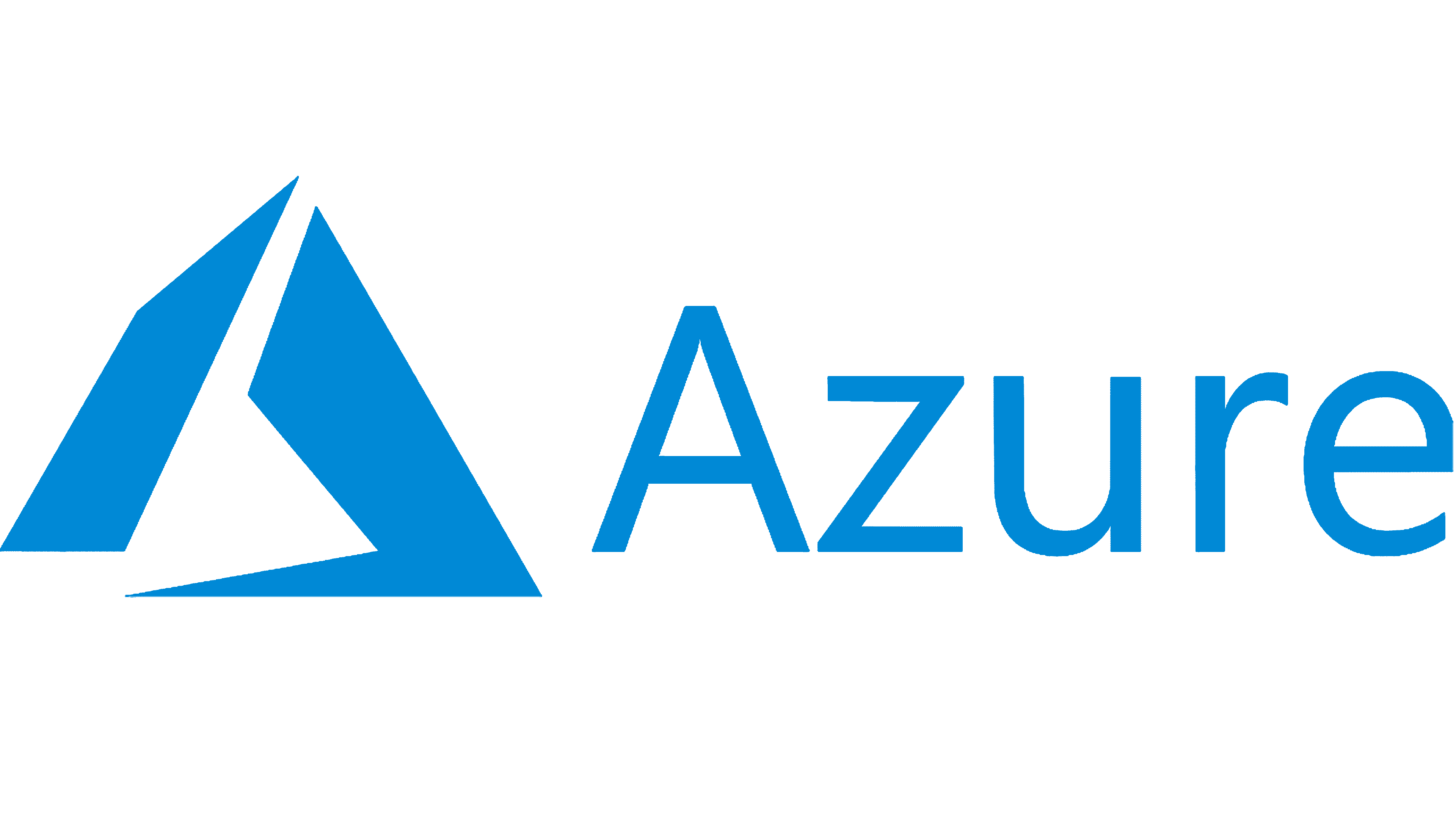 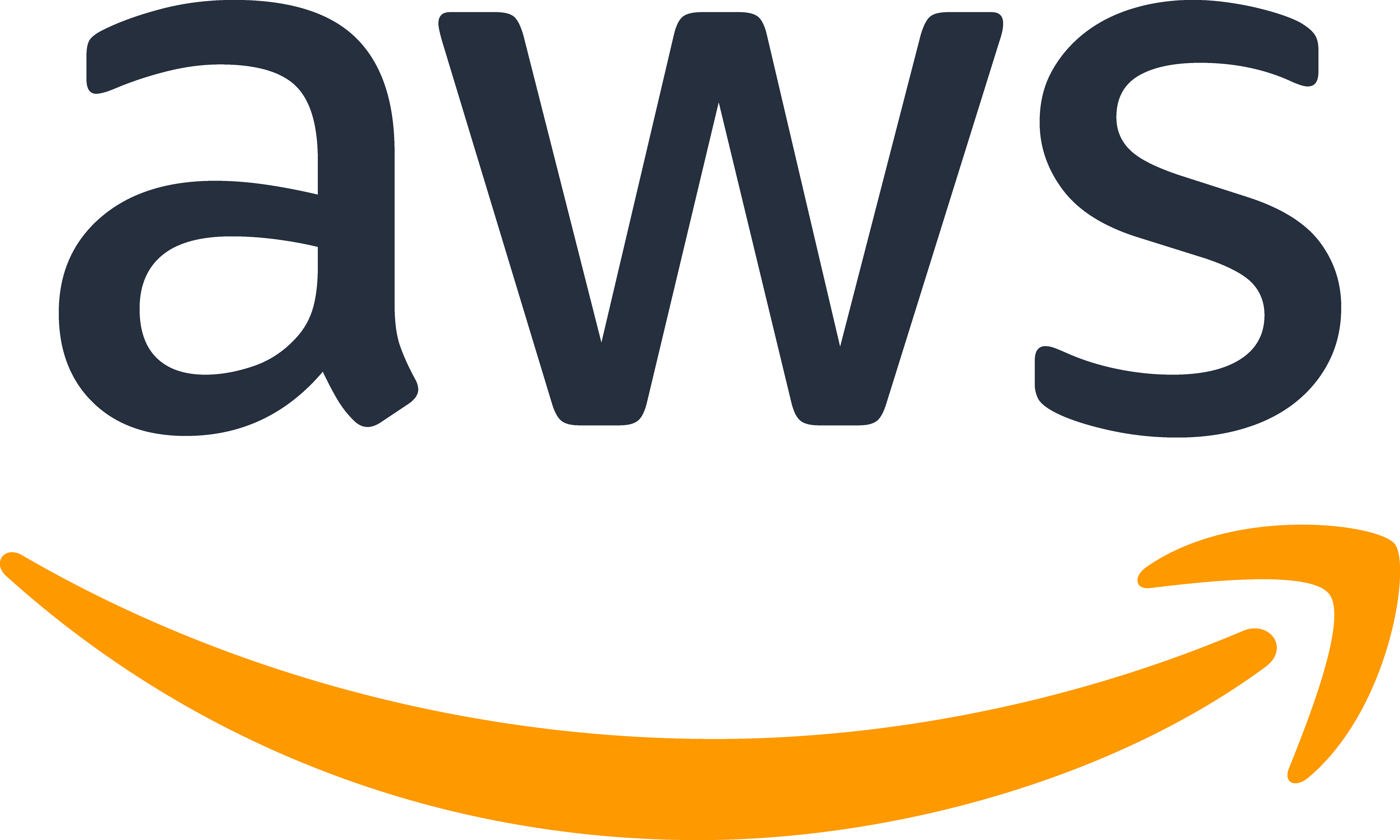 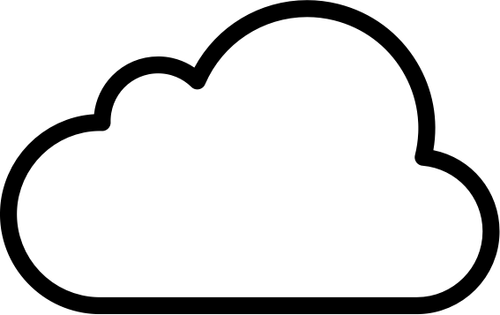 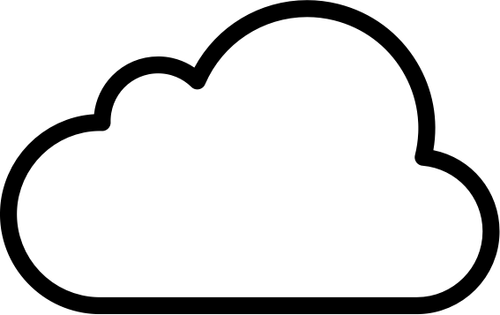 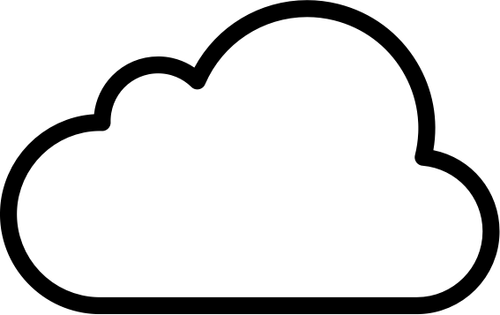 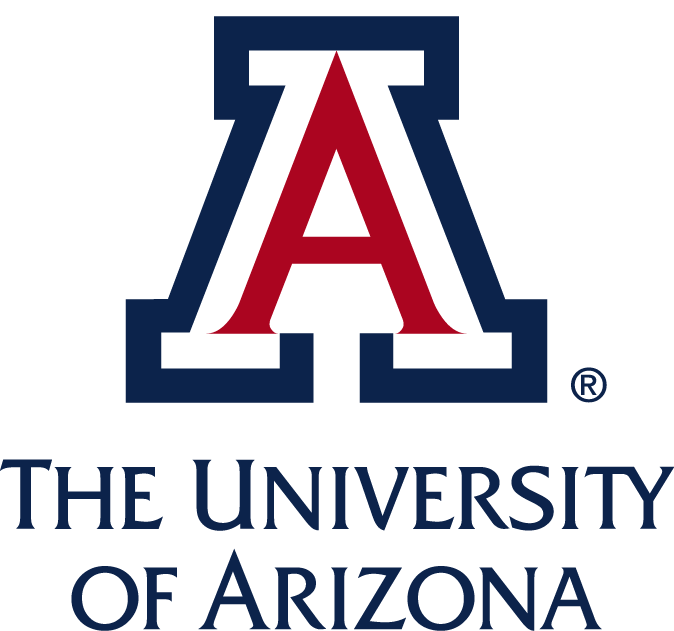 Edge Clouds
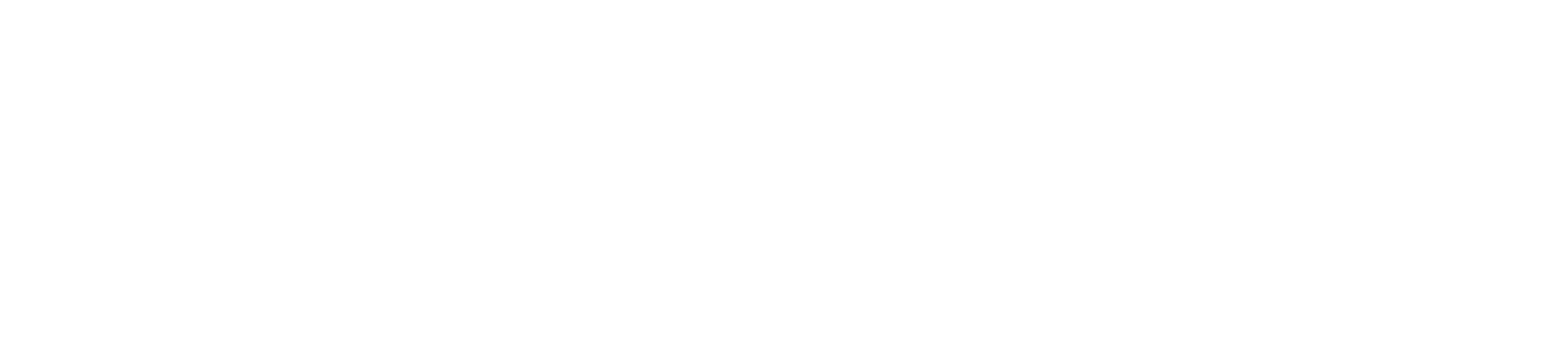 [Speaker Notes: CACAO has the potential to interface with any type of cloud]
What about Templates?
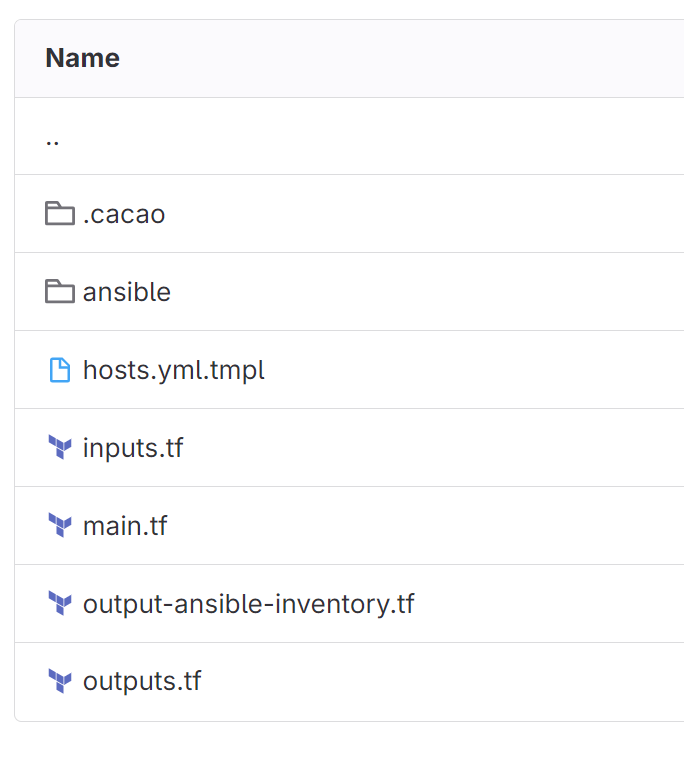 The core technology revolves around cloud frameworks, IaC, DSLs

Require these to be currently stored in



We don’t require any other changes to the templates, other than a couple of metadata files located in .cacao folder
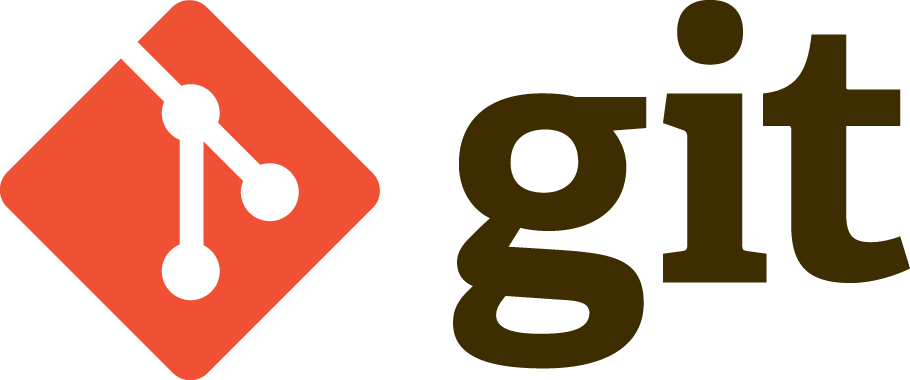 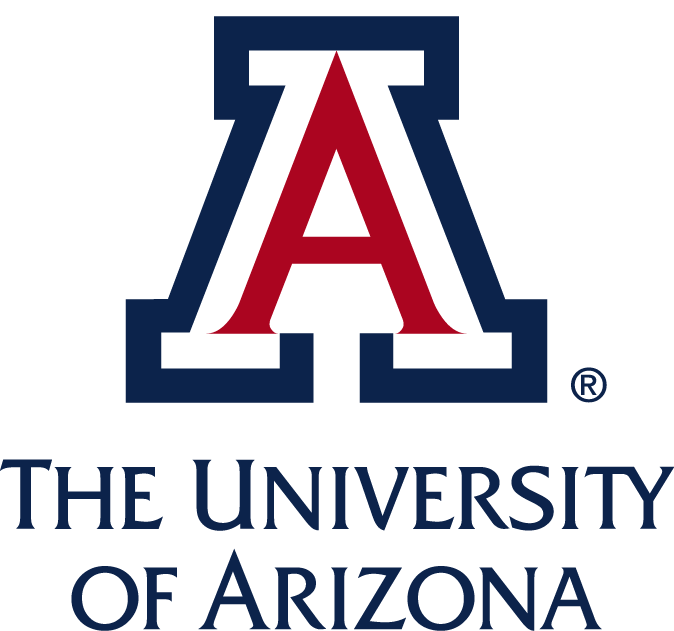 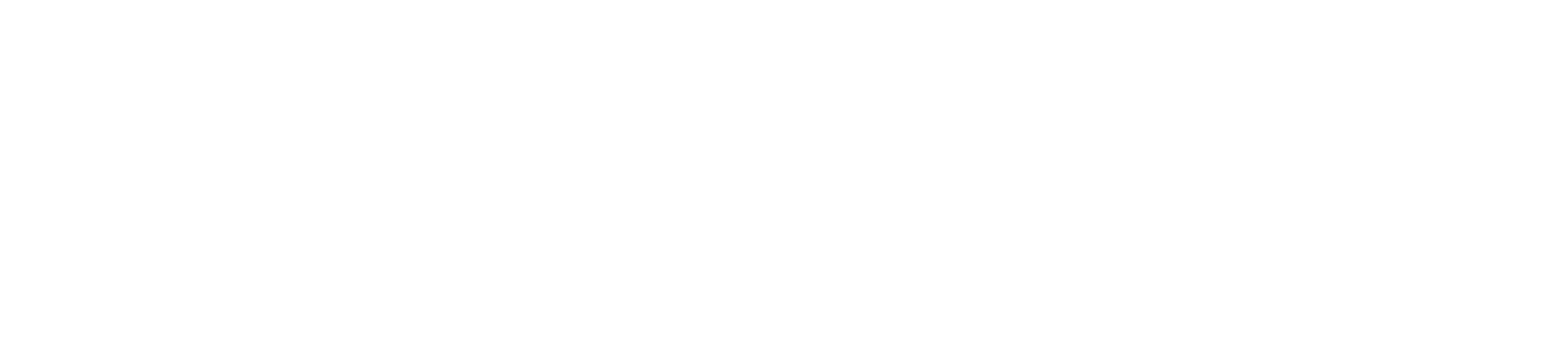 What about Templates?
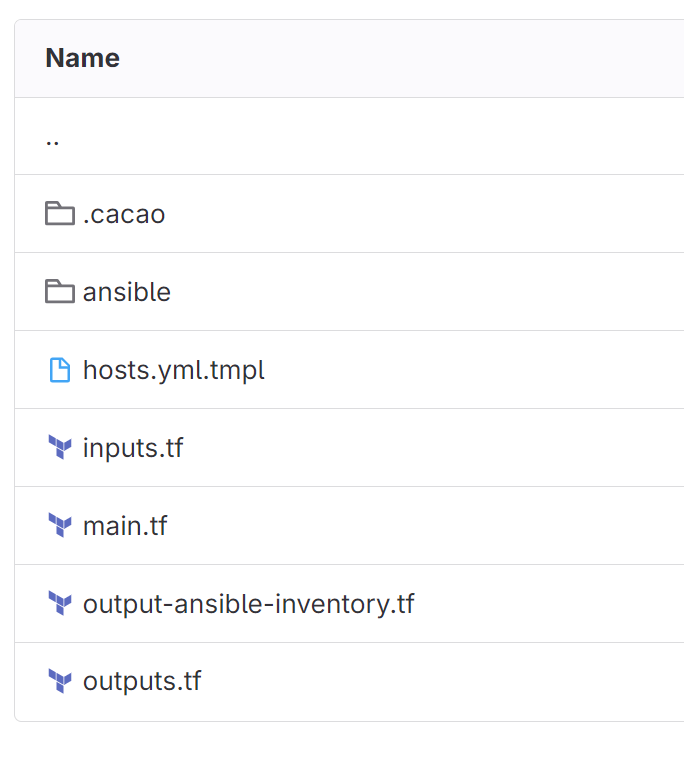 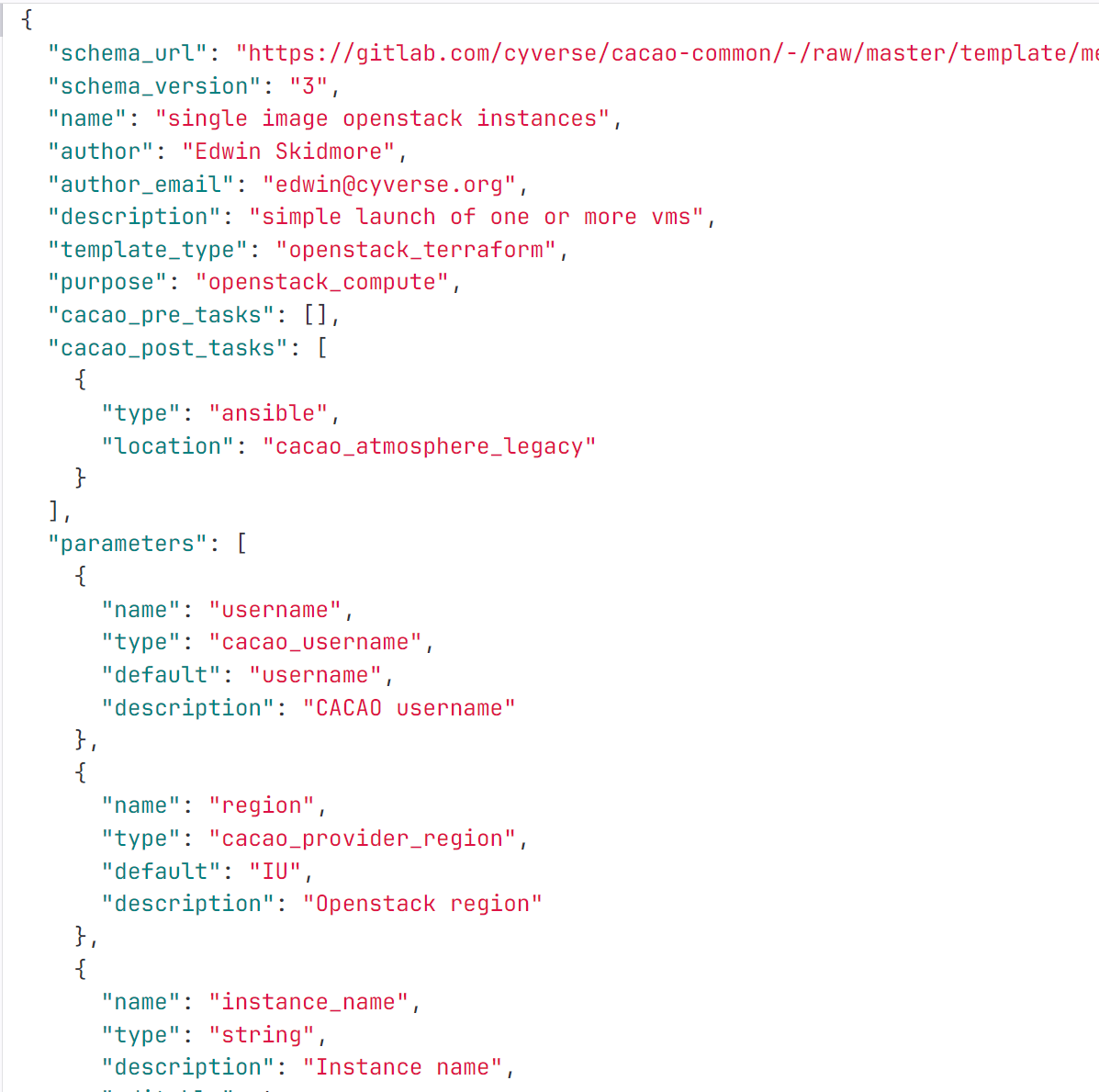 The core technology revolves around cloud frameworks, IaC, DSLs

Require these to be currently stored in



We don’t require any other changes to the templates, other than a couple of metadata files located in .cacao folder

.cacao/metadata.json
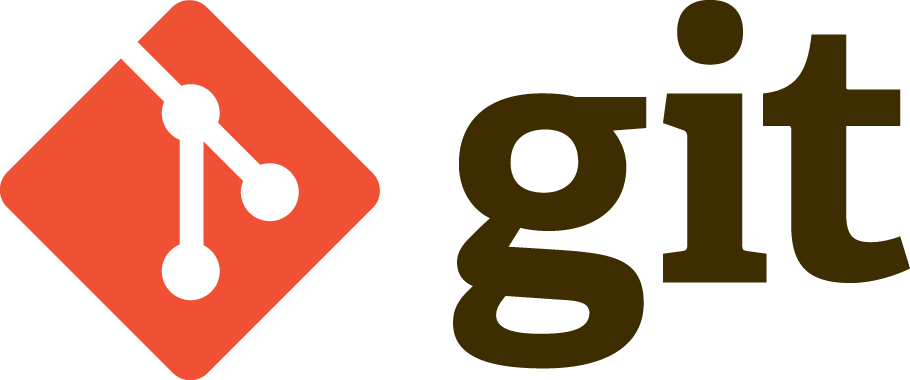 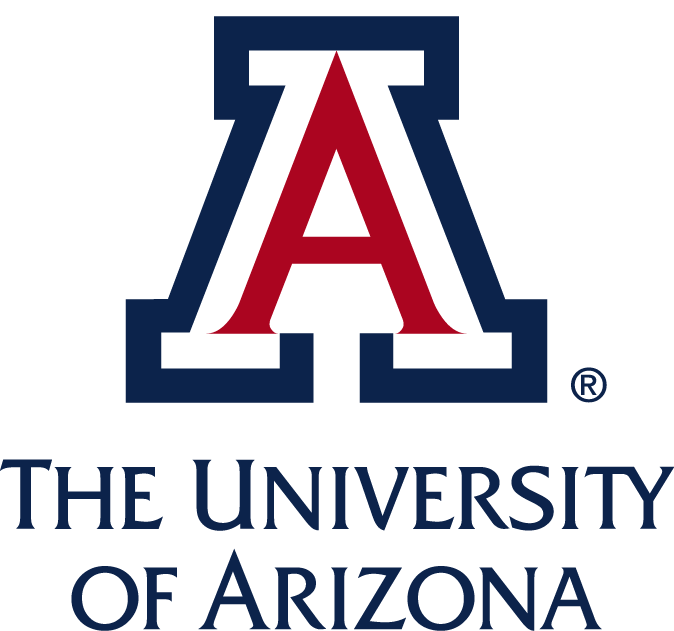 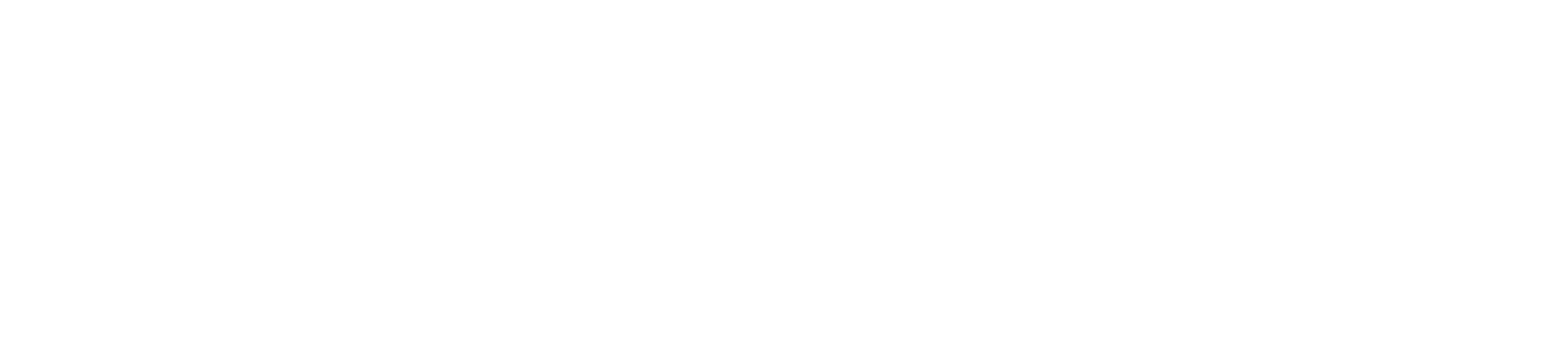 What about Templates?
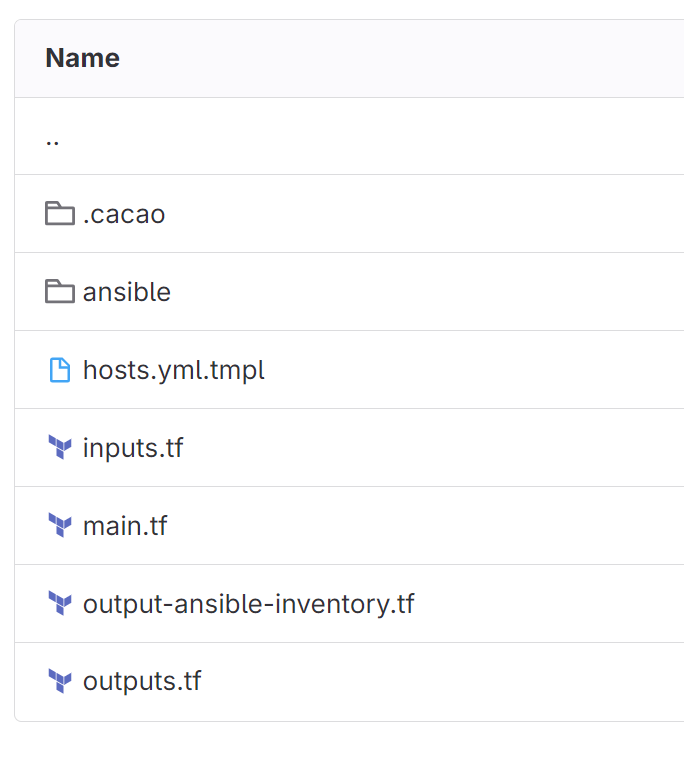 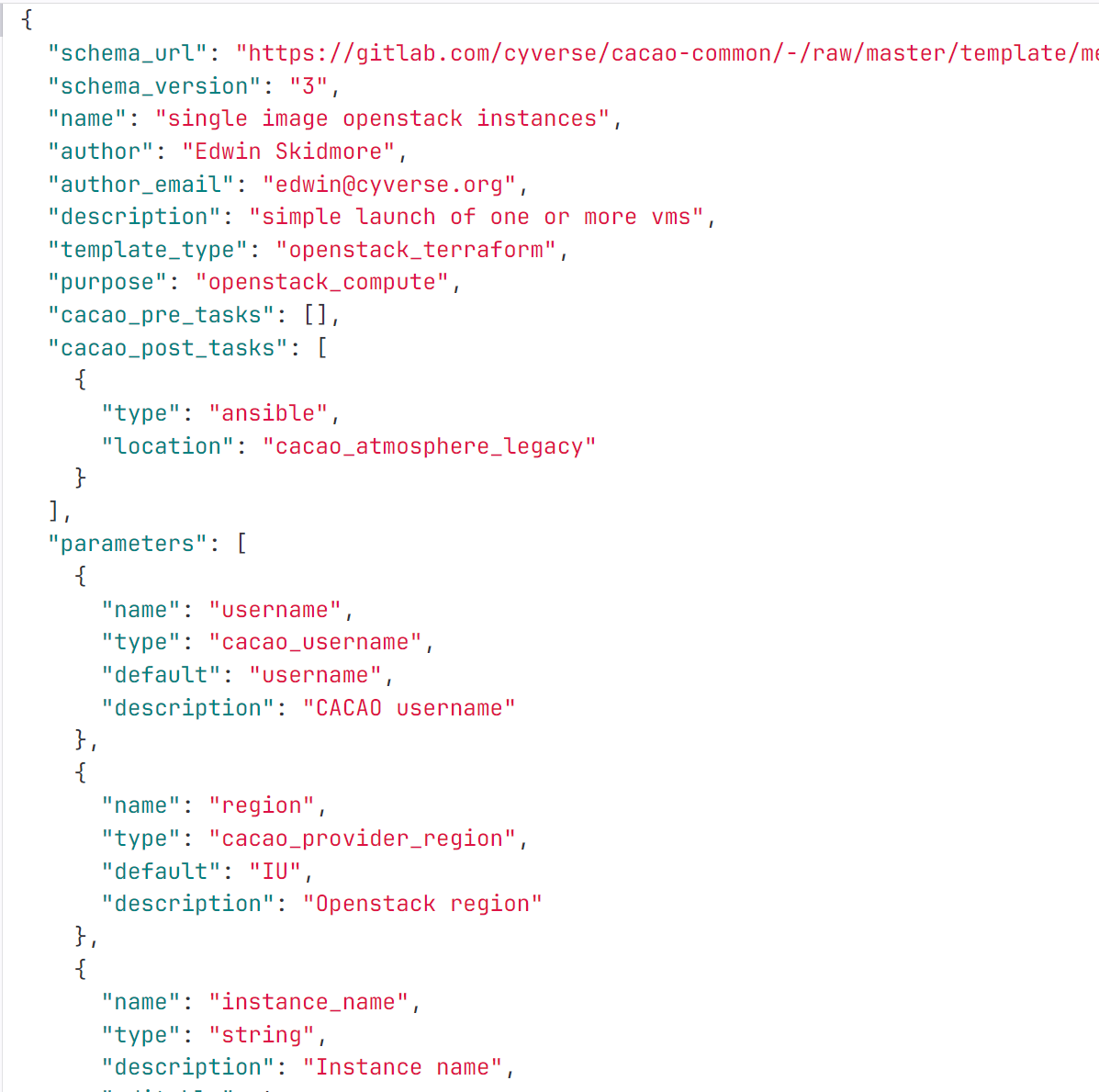 The core technology revolves around cloud frameworks, IaC, DSLs

Require these to be currently stored in



We don’t require any other changes to the templates, other than a couple of metadata files located in .cacao folder

.cacao/metadata.json
.cacao/ui.json (optional)
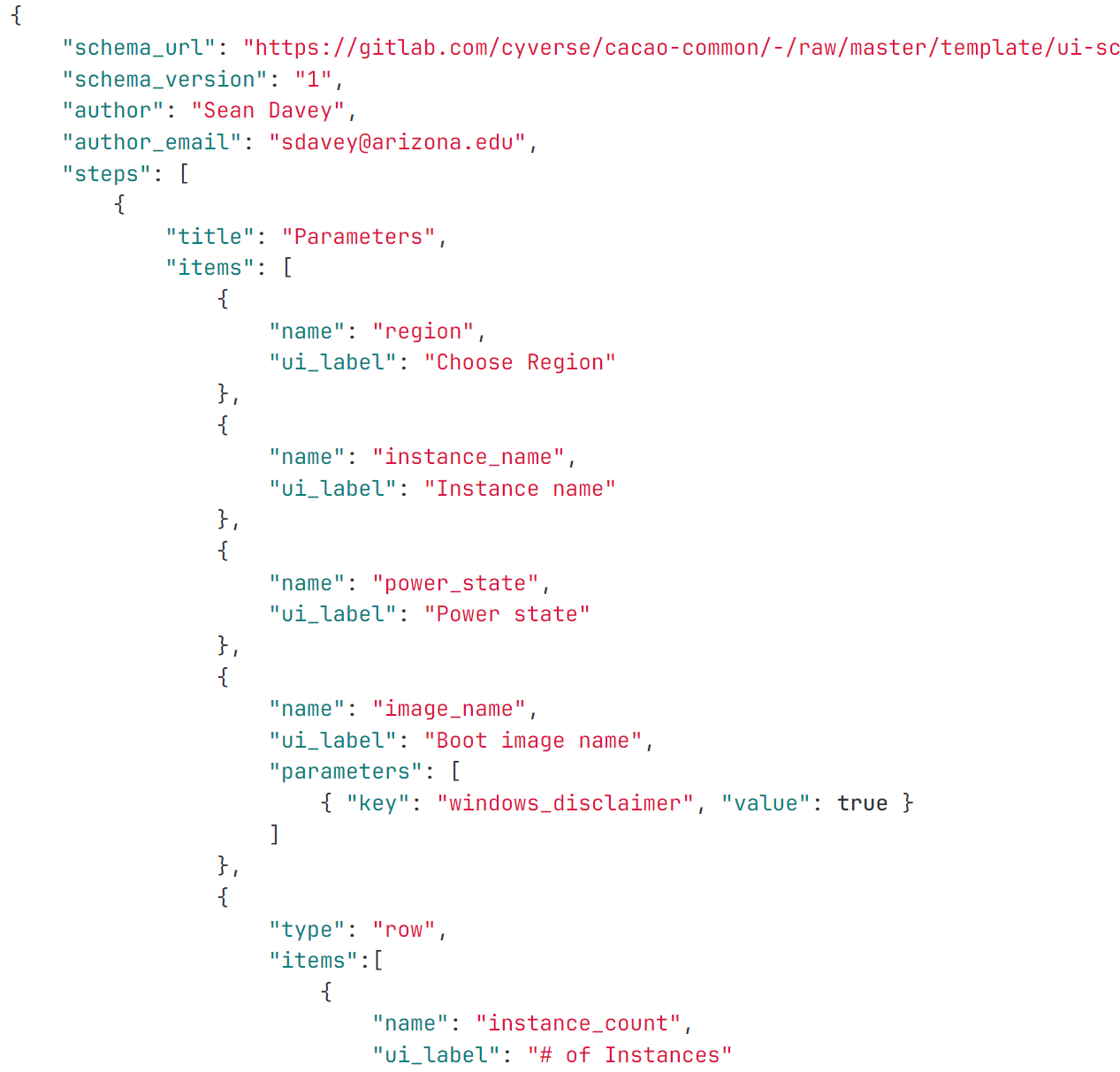 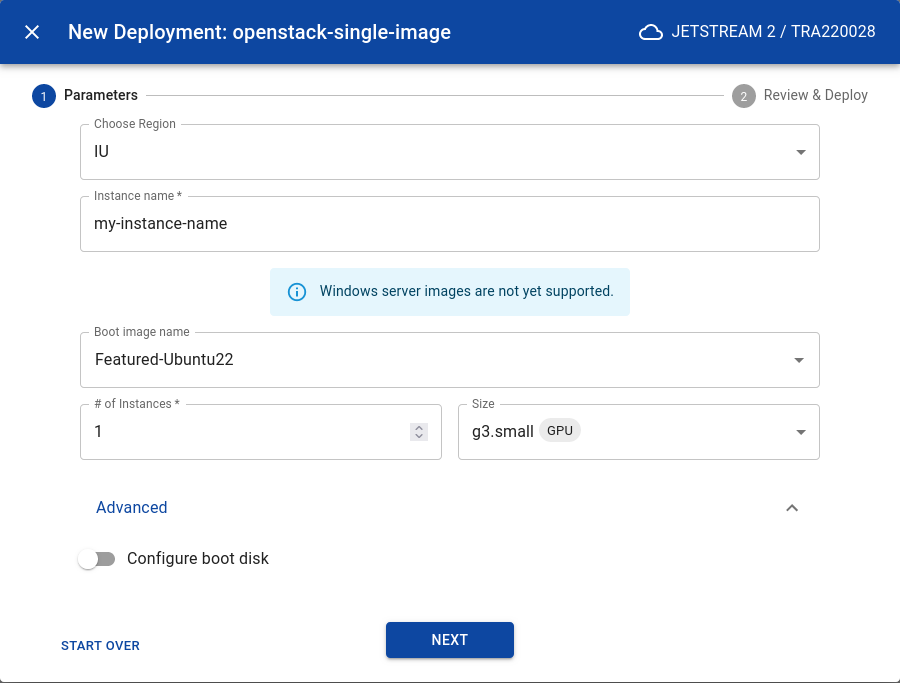 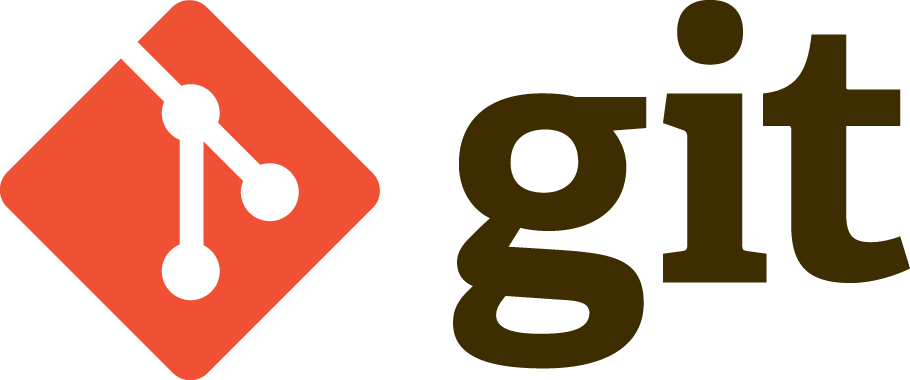 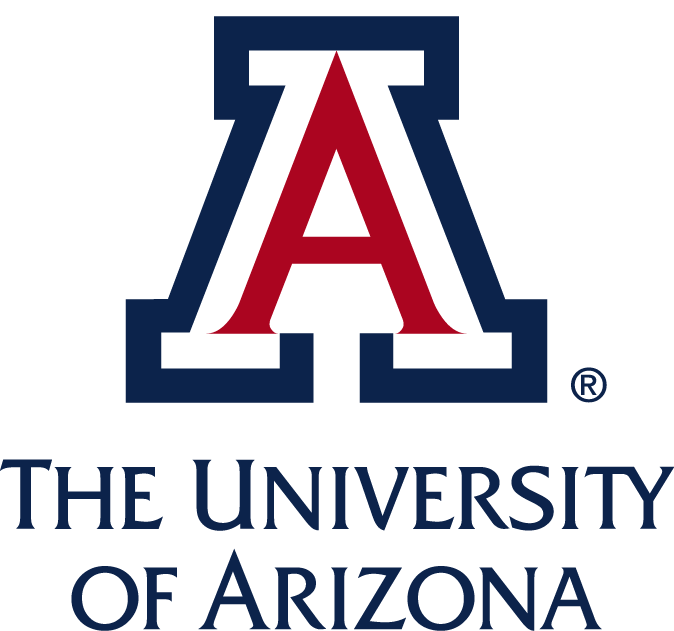 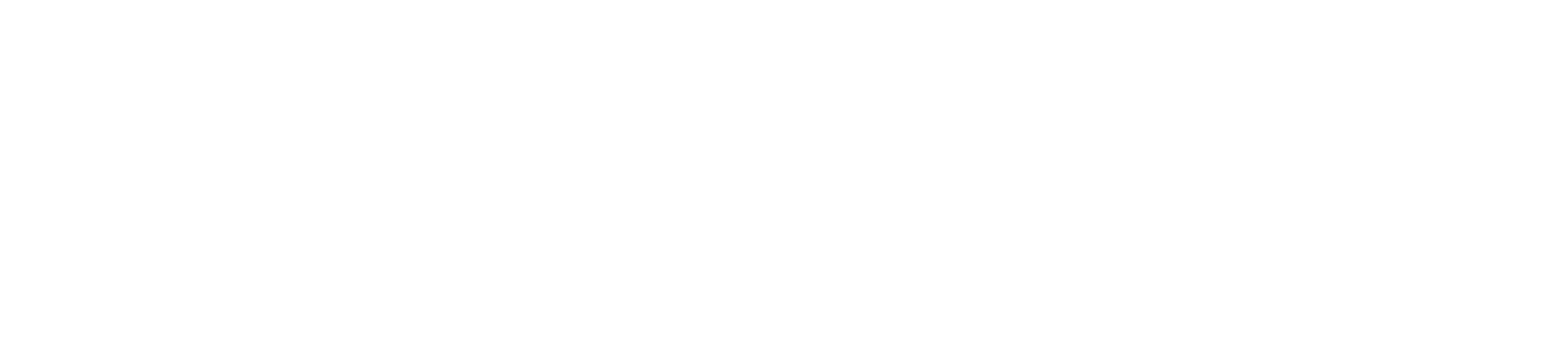 [Speaker Notes: The ui.json, if provided, provides hints about how to layout the associated wizard that gets generated to deploy this template

After a template is imported, the template owner can share make this a public or private template and in the future will be able to share this to specific users.]
CyVerse-curated CACAO Templates
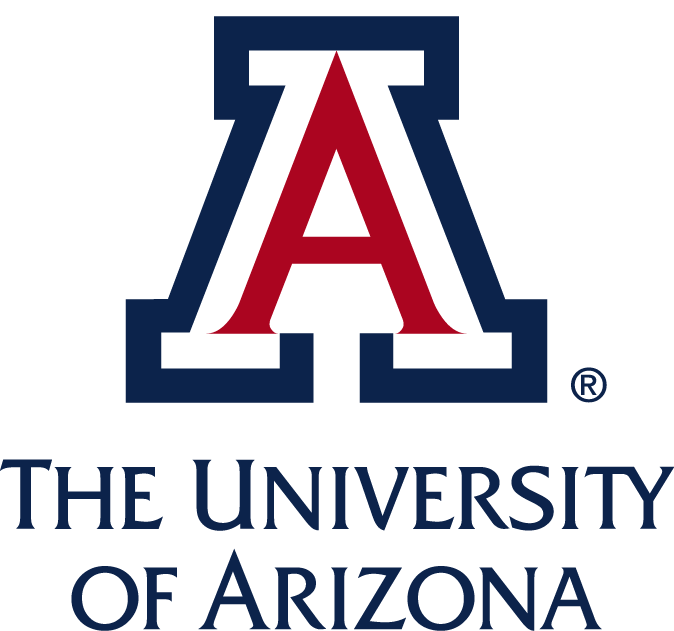 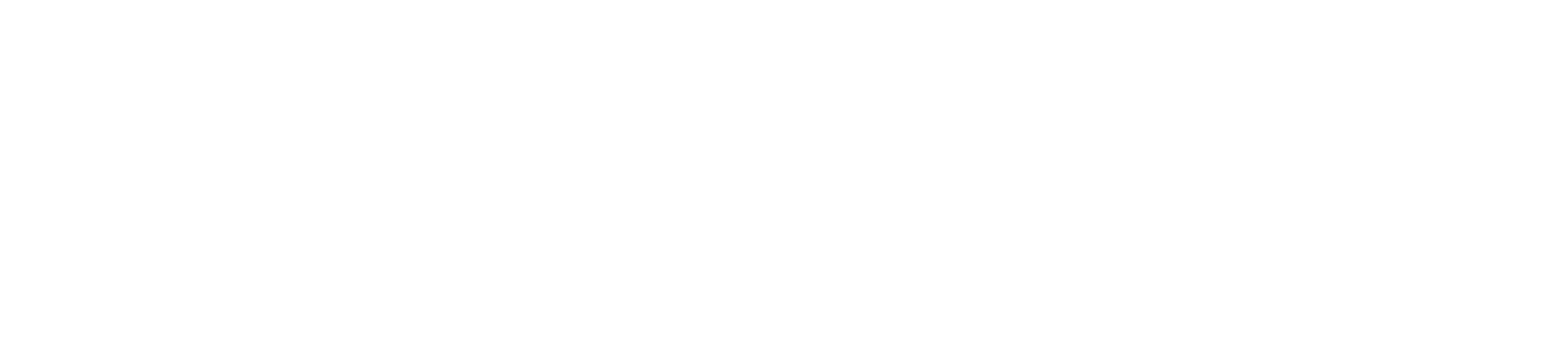 [Speaker Notes: From single-image to jupyterhub

It should be noted that we have a couple of educational and academically oriented templates:
Where there are ephemeral vms or a jupyterhub that users can create temporary student accounts
They can optionally choose gpus, and the templates install and configure the necessary plugins
They can attach shared storage
Instructors can also shutoff or shelve vms when they’re finished if they want to converse resources]
Projects Using CACAO
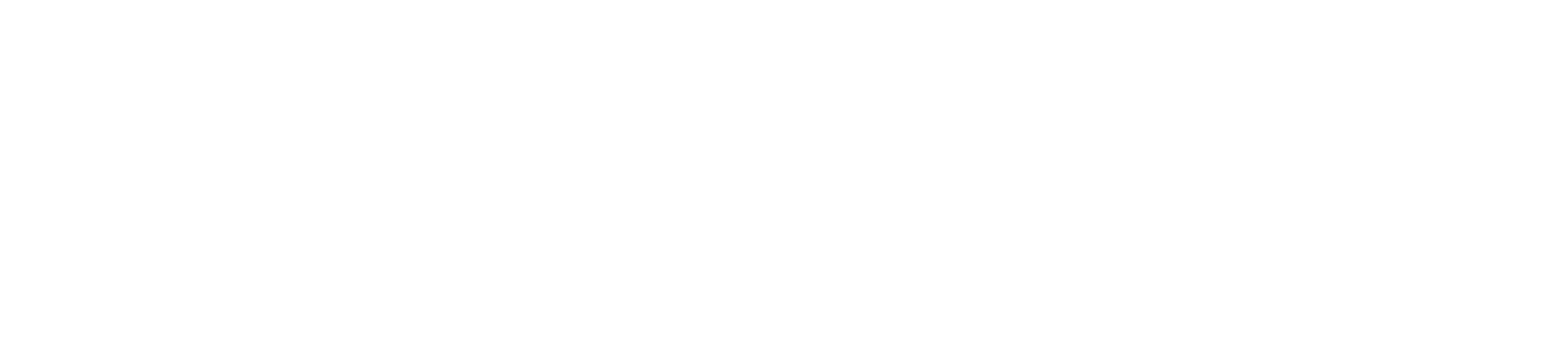 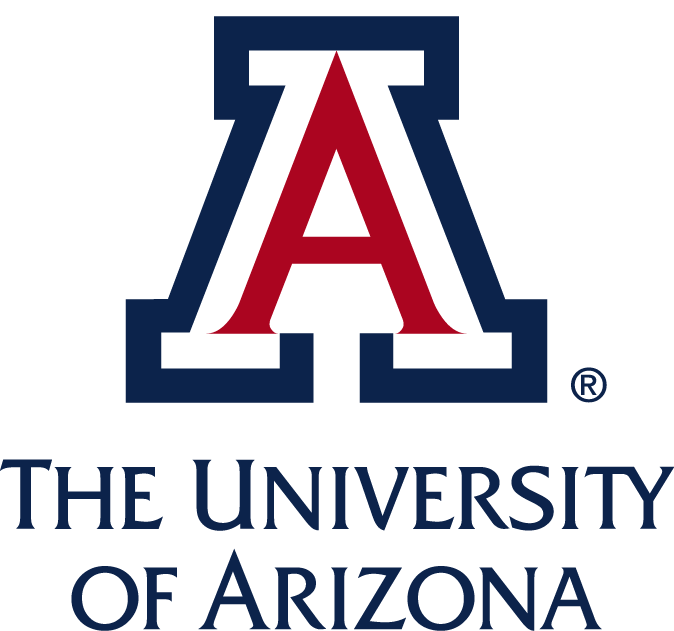 Workshops powered by CACAO
11 Workshops
4 Countries
> 450 Students
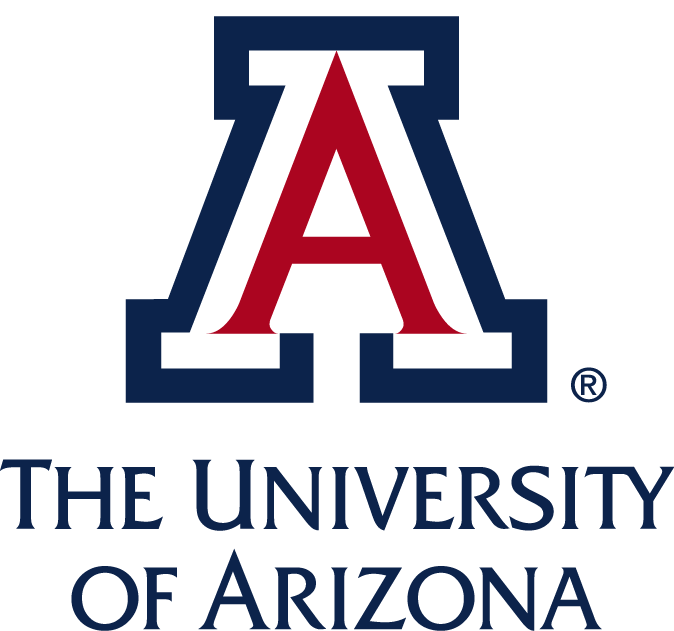 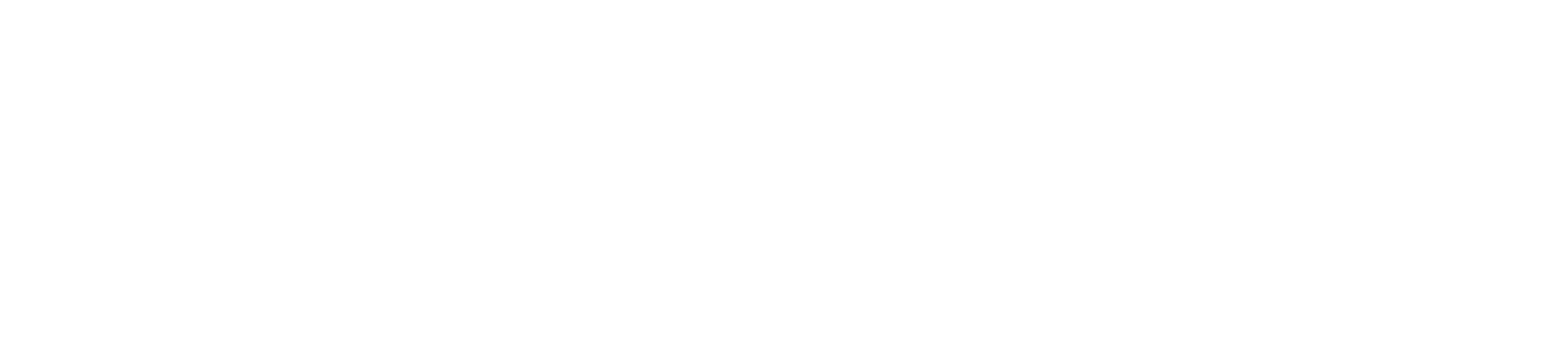 [Speaker Notes: This is the list of workshops using CACAO since the spring of last year and accounts 
9 workshop
more than 400 students
4 countries]
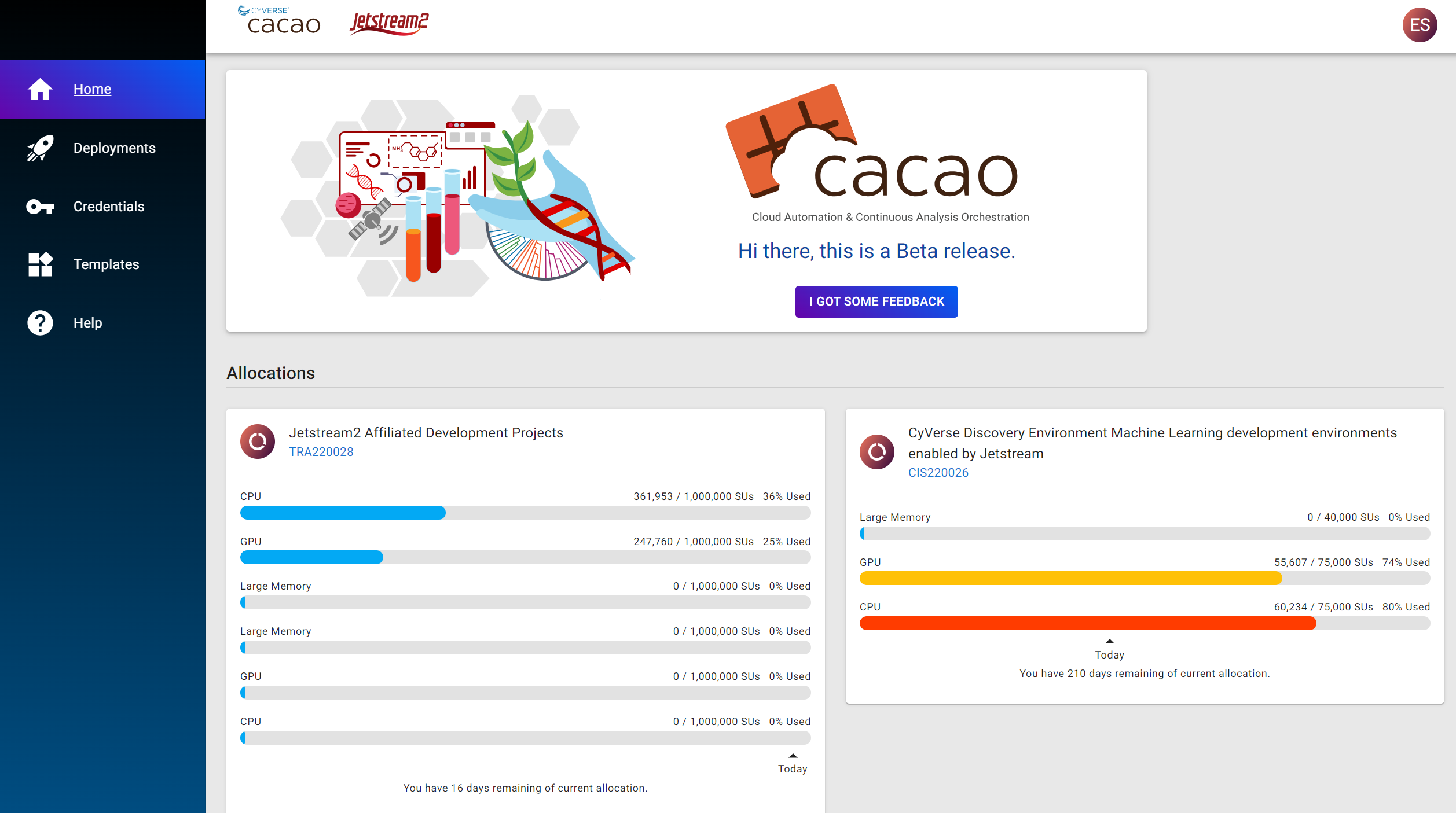 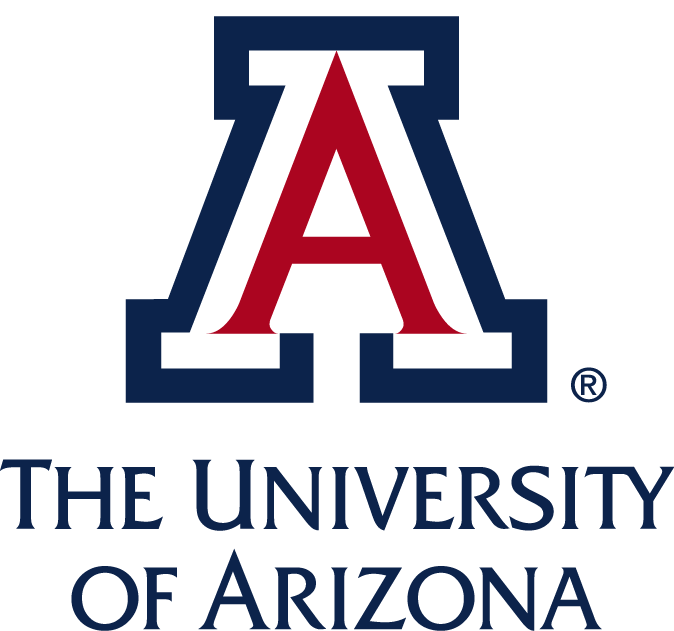 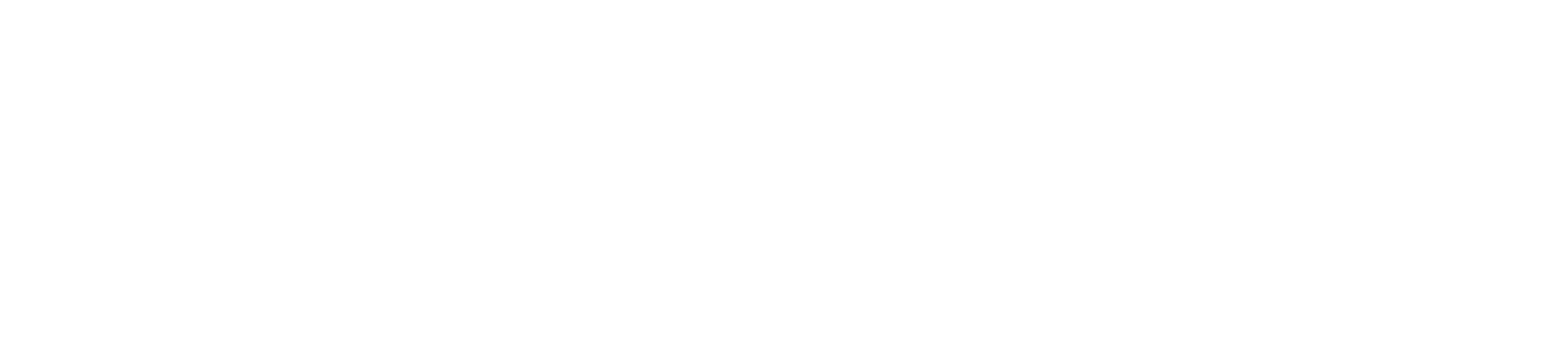 https://cacao.jetstream-cloud.org/
[Speaker Notes: This is the CACAO home page dashboard as it is deployed to Jetstream2 that shows the project and allocation information by project]
Future Work
Better feedback when the cloud fails and other faults outside of cloud framework fails

Ability to chain deployments e.g. deploy a Kubernetes and then deploy a workflow that operates in Kubernetes

Integrating other domain specific frameworks like ML-specific frameworks (e.g. Ray ML, Kubeflow), Nextflow (https://www.nextflow.io/) or SkyPilot (https://sky.cs.berkeley.edu/)

Adding more templates from the community
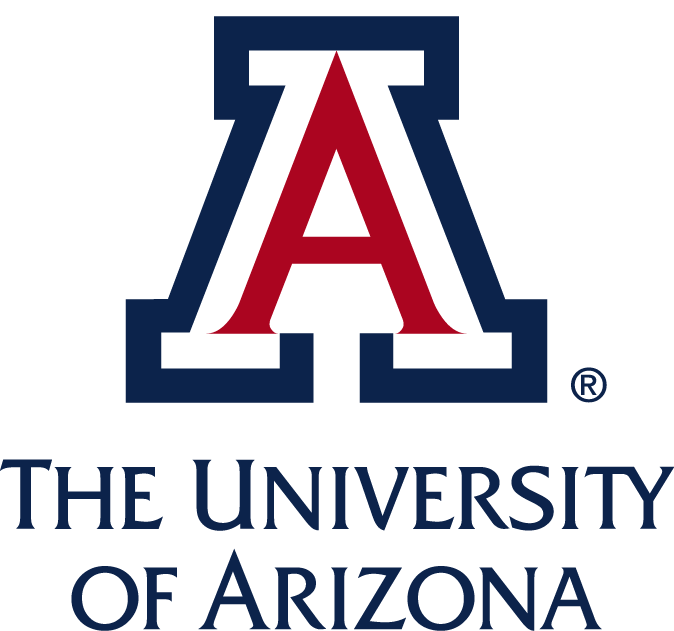 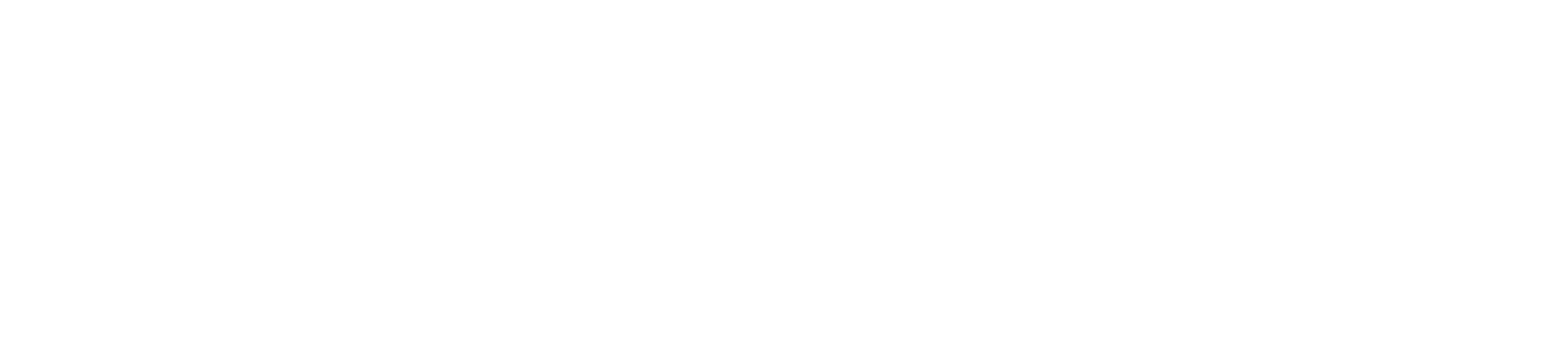 Future Collaborations
Got a project or collaboration that has challenges in using the cloud? 
CyVerse welcomes opportunities to discuss how to leverage CACAO to access and use cloud frameworks to solve those problems.
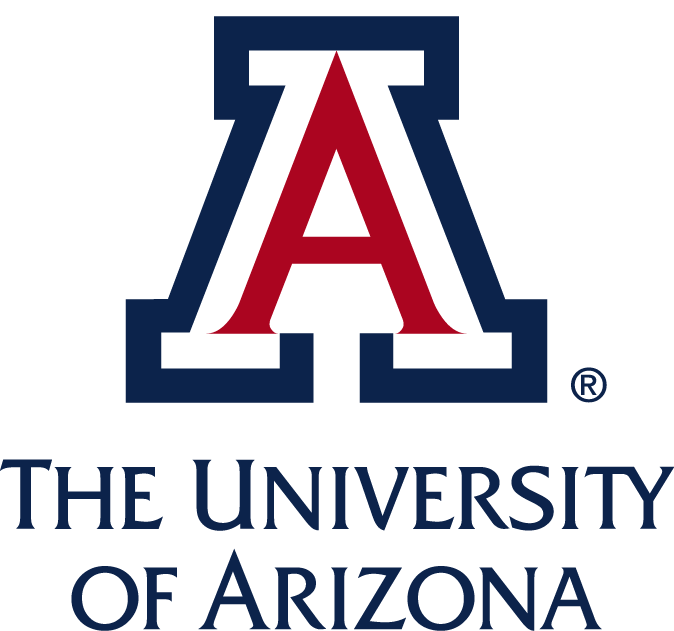 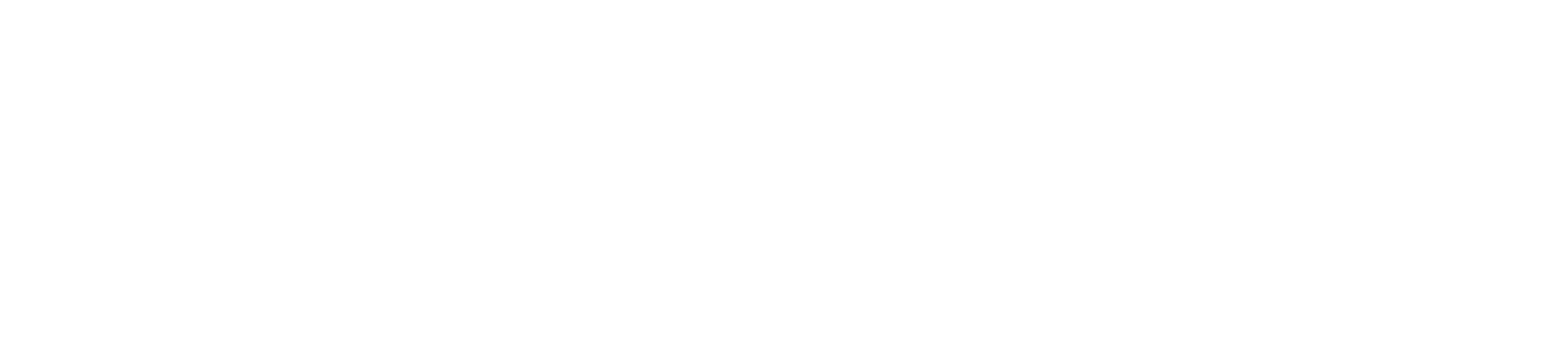 [Speaker Notes: Do you have a current challenge in creating resources in the cloud for your project?

Do you have an existing terraform template that needs a point and click home?

We are always open to talking to folks who are having challenges in using the cloud, whether it is openstack or other clouds. Or, helping you integrate your existing template into CACAO.

Also, if you think CACAO might be a good fit your project or perhaps a future proposal and there might be an opportunity tho co-develop a solution, please let me know.

We are an open source project and welcome contributions from the community.]
Thank you
Repo: gitlab.com/cyverse/cacao (Of course, we’re Open Source)

URL: cacao.jetstream-cloud.org (via ACCESS)
The Team (reverse alpha order)
Michelle Yung
John Xu
Mariah Wall
Jeremy Frady
Nick Eddy
Sean Davey
Illyoung Choi
Ryan Schneider
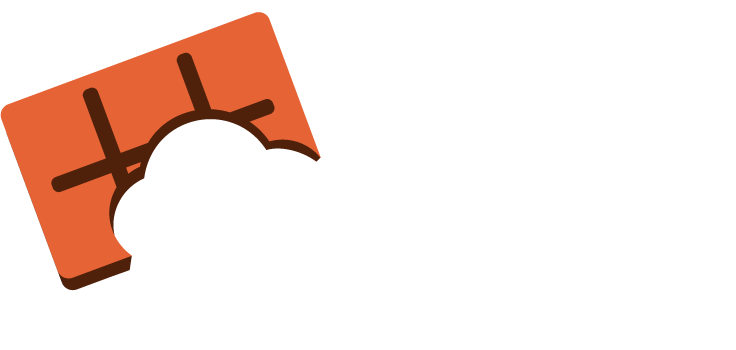 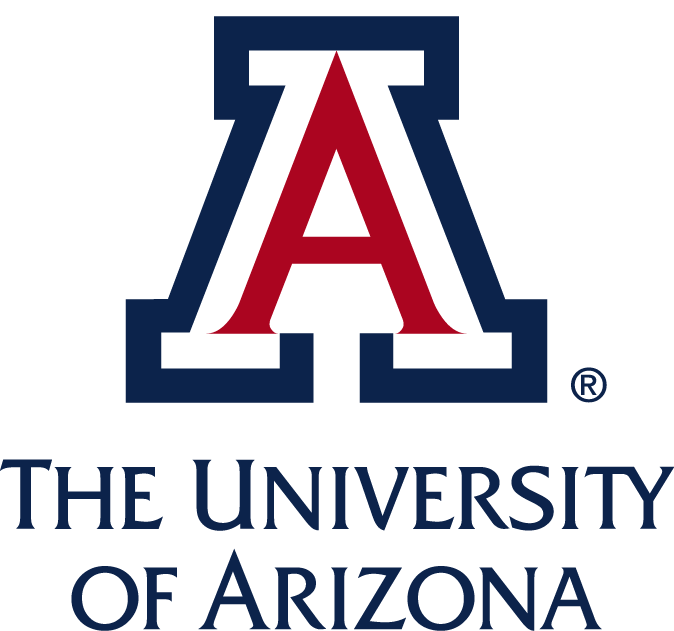 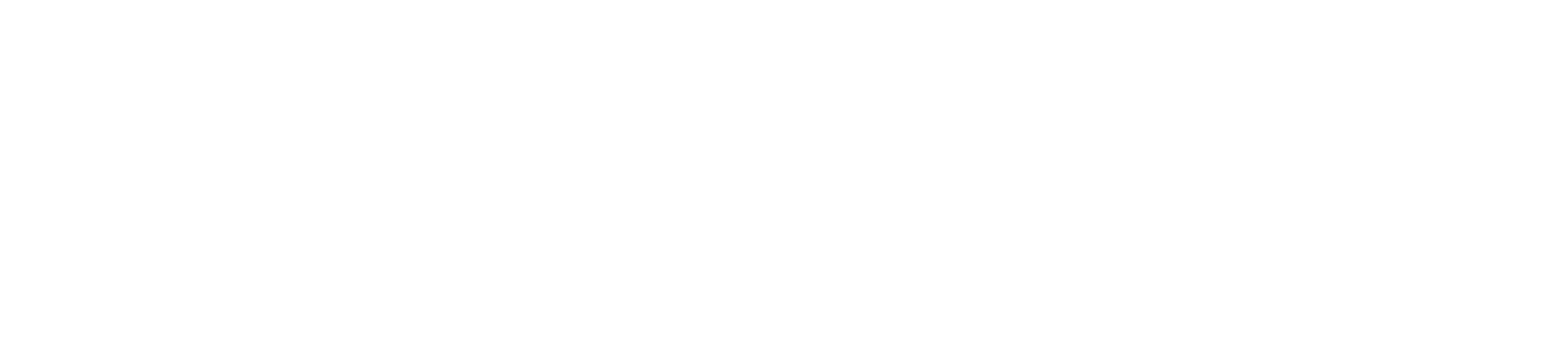